Delete This Page Before Distribution
RECOMMENDATIONS FOR USING THIS RESOURCE
ADJUST THE CONTENT TO MEET YOUR NEEDSEvery elections office has different security practices. This resource is designed as a template, allowing you to delete practices that are not relevant to your office, edit text and add additional practices. The first page is a summary of your security practices. It can be used alone or with the pages that follow and include descriptions of each practice and how it keeps votes secure. 
REPLACE TEMPLATE TEXT + SEALS OR LOGOS Wherever the placeholder “Anytown” appears in this guide, replace it with the name of your jurisdiction.
Placeholder text and seals or logos exist in several other places – including the full name and contact information for your office at the bottom of each page, and the seal or logo for your office or jurisdiction at the top and bottom of each page.
CHANGE FONTS TO MEET REQUIREMENTS AND CONVEY AUTHORITYThis document uses system standard fonts that come pre-installed on all computers. If your office uses a particular font in external communications, such as your website or public-facing reports, we recommend using that font to support your brand and communicate authority. 
While we recommend using your own fonts, consider preserving the existing text sizes, weights and capitalizations to help maintain a clear hierarchy of information. This makes the information easier to follow and more accessible. Also, consider using two fonts throughout for both readability and professional appearance. This resource uses TW Cen MT as a “display” font for headers, and Cambria as a “body” font for sub-headers and body text. 
CUSTOMIZE COLORS + ICONSSimilarly, the colors used in this resource are placeholders for the colors that are representative of your jurisdiction. Replacing the green, yellow and purple used here with three of your own colors will express authoritativeness and support your branding. You can easily add icons or change the color of the icons used after the first page. 
To change the color: 
Click (hold your mouse button down) and drag a box over an icon. This selects the front white “mask” image and the rectangle of color behind it. 
Hold Shift and click the icon to deselect the white mask; this leaves only the rectangle of color behind it selected. 
Go to Shape Format>Shape Fill to adjust the fill color to match one of your brand colors. 
To add an icon to an added security or accuracy practice:
Insert a square filled with the color for the icon. Go to Insert>Shapes and select the rectangle. Hold the mouse down to draw a 1.1” square. With the square selected, click Shape Fill to choose your color and select No Outline under Shape Outline.
Choose a new icon from the Customizable Icon Library. 
Copy and paste it on the color-filled square you drew. Your color will show through the white icon “mask.” Adjust the spacing as needed. 
HOW CAN WE HELP?This template was created by The Elections Group as a public resource for election officials in the U.S. We have a wide variety of resources on our website for you to download and use. Our Communications Resources Desk is happy to help you customize this or other resources to meet your needs or develop custom resources for you.
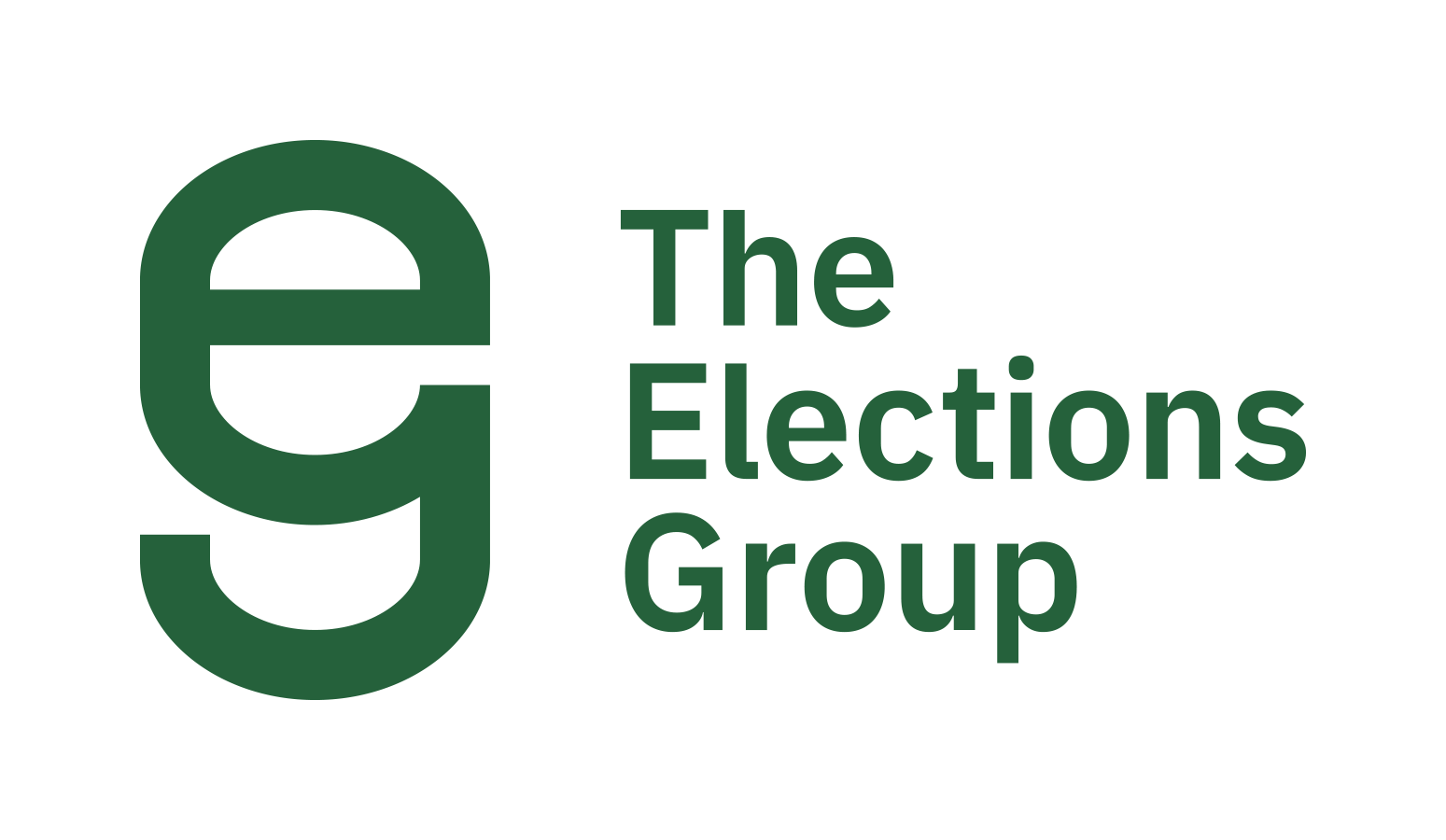 Delete This Page Before Distribution
Customizable Icon Library
If you add a pre-election, election or post-election security practice later in this document, follow the CUSTOMIZE COLORS + ICONS instructions on page 1 to add a corresponding icon in one of your jurisdiction’s colors. Or send The Elections Group’s Communications Resource Desk a note. We’d be happy to assist you with icons and color changes.
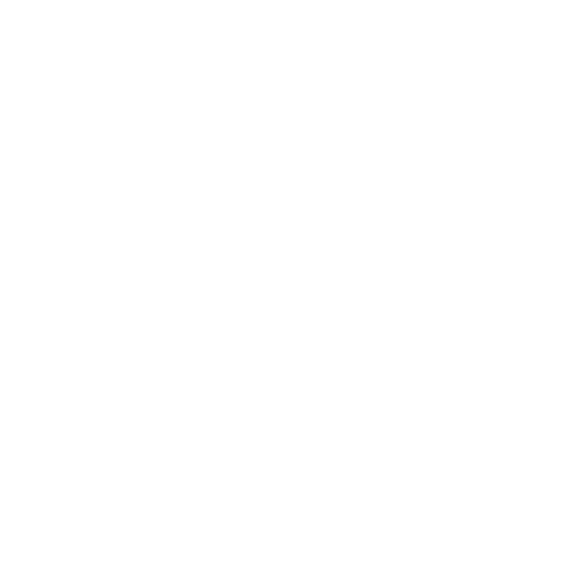 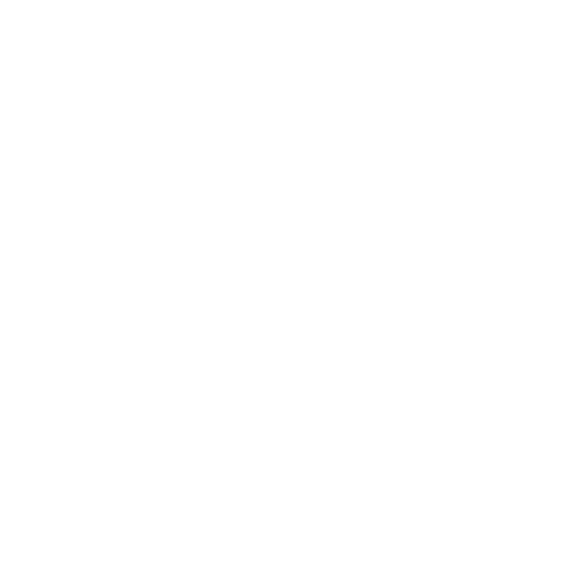 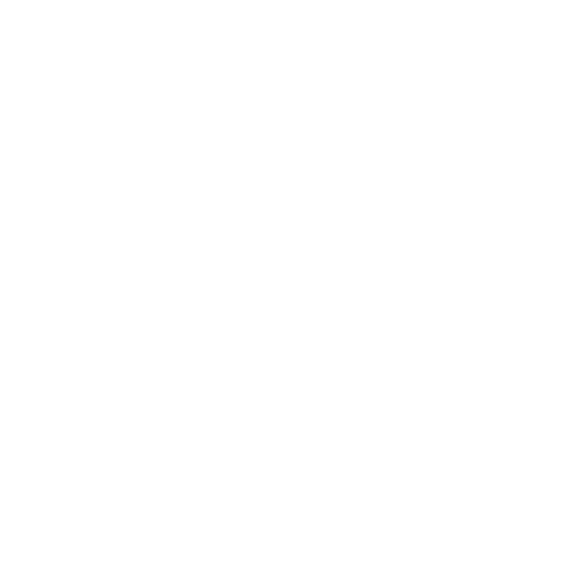 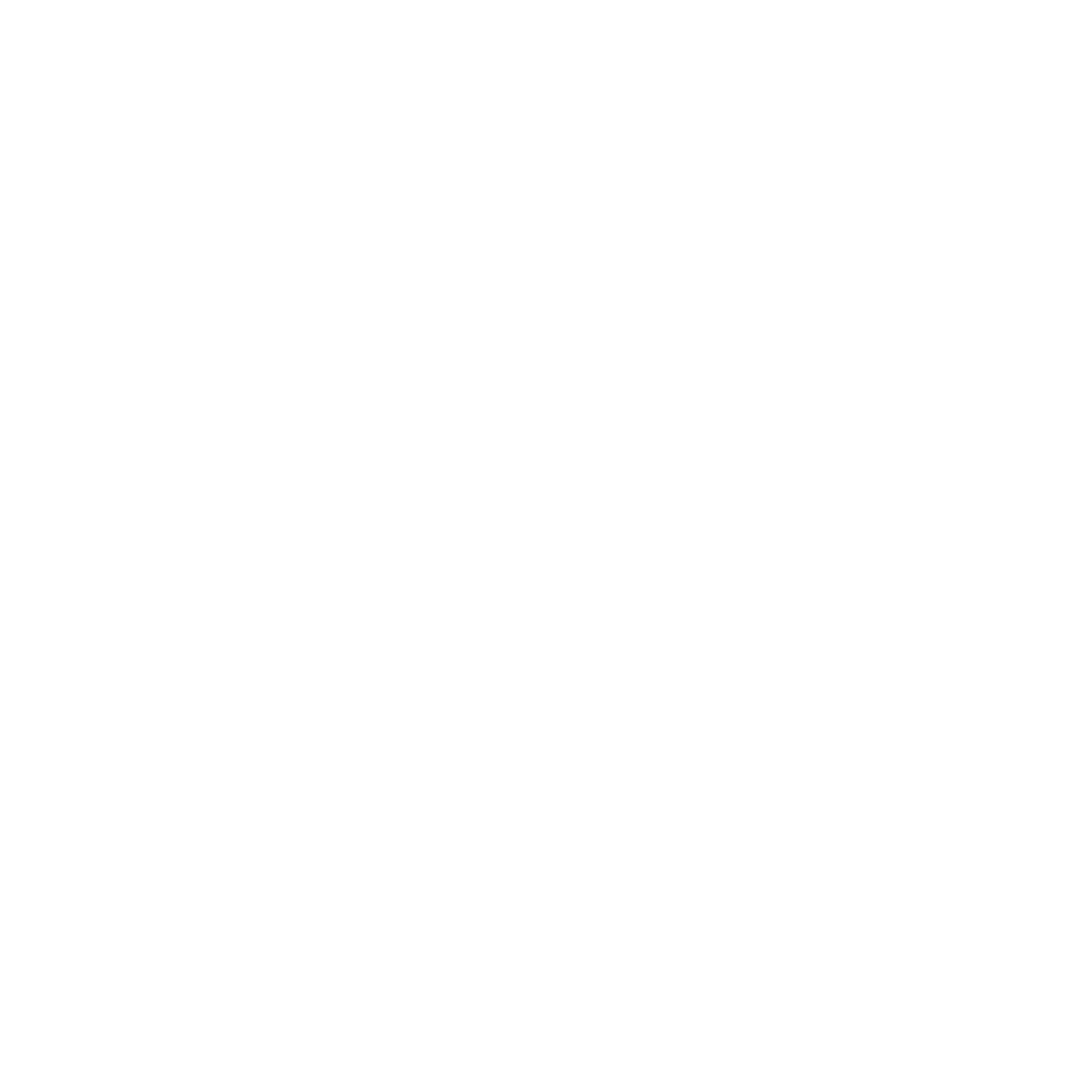 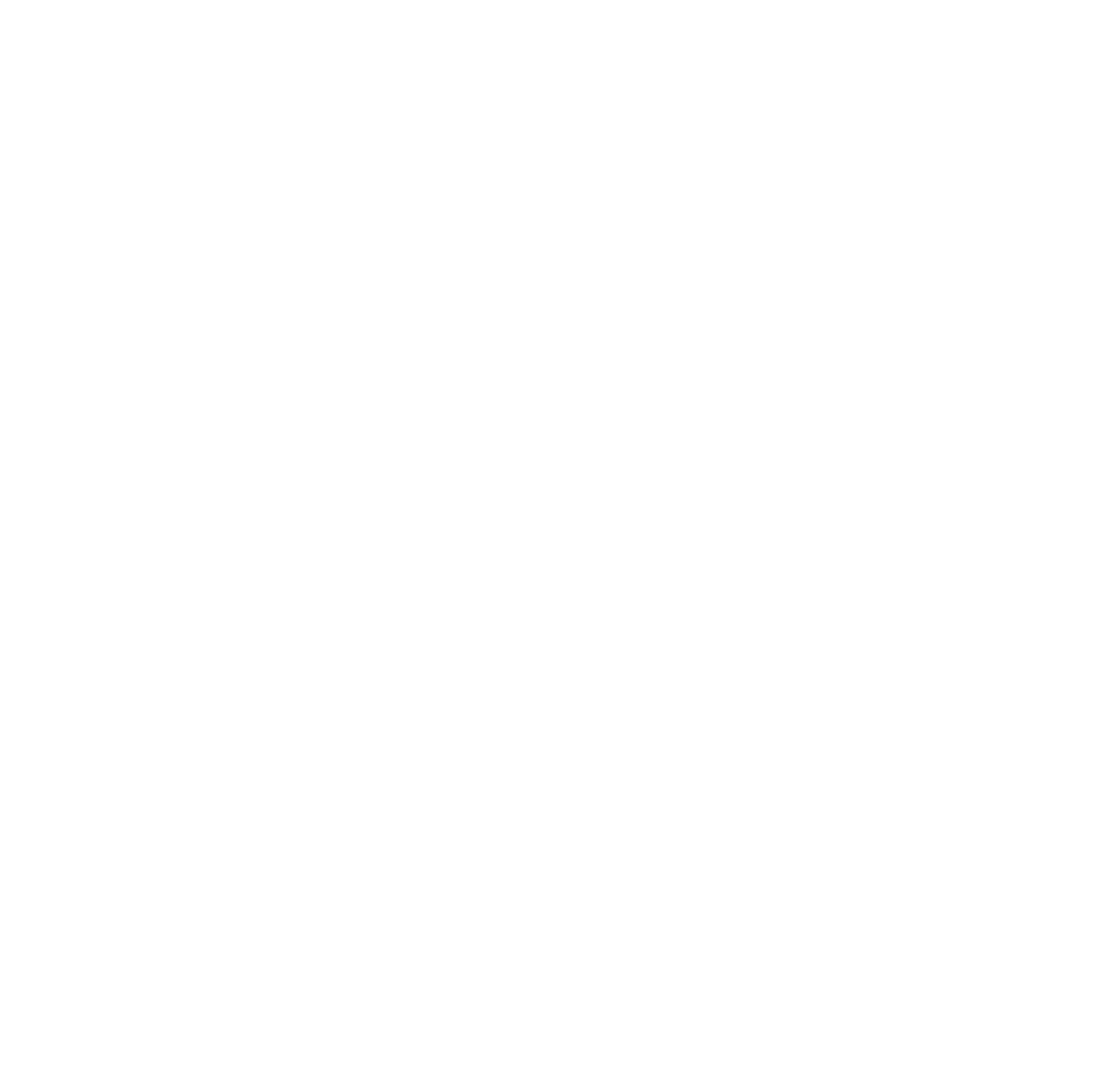 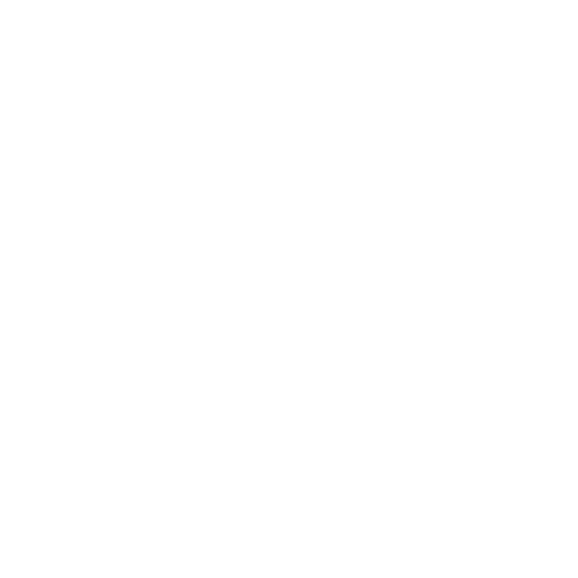 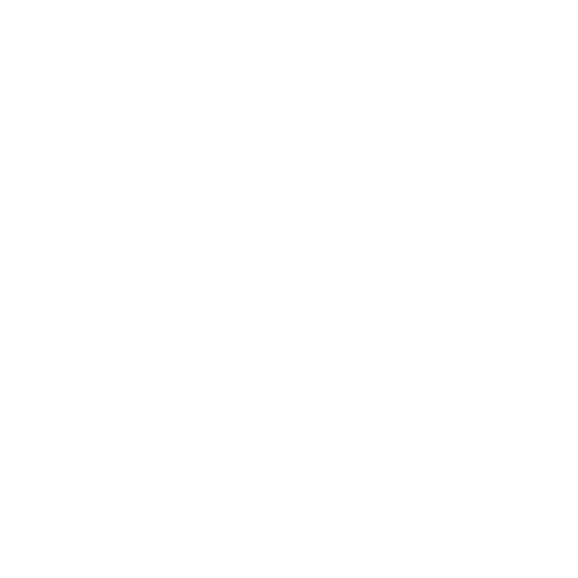 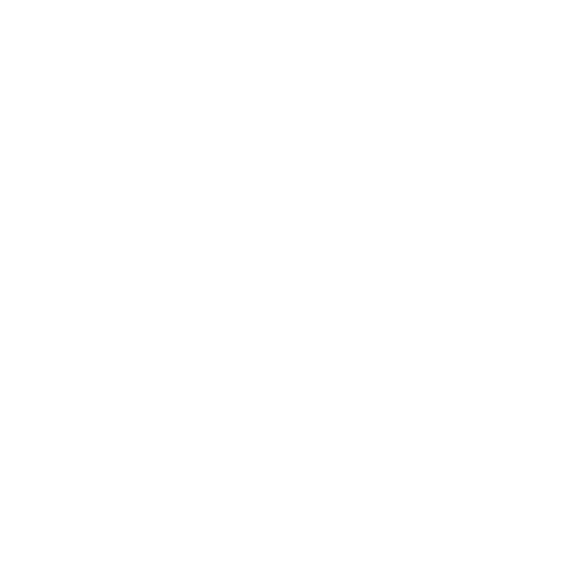 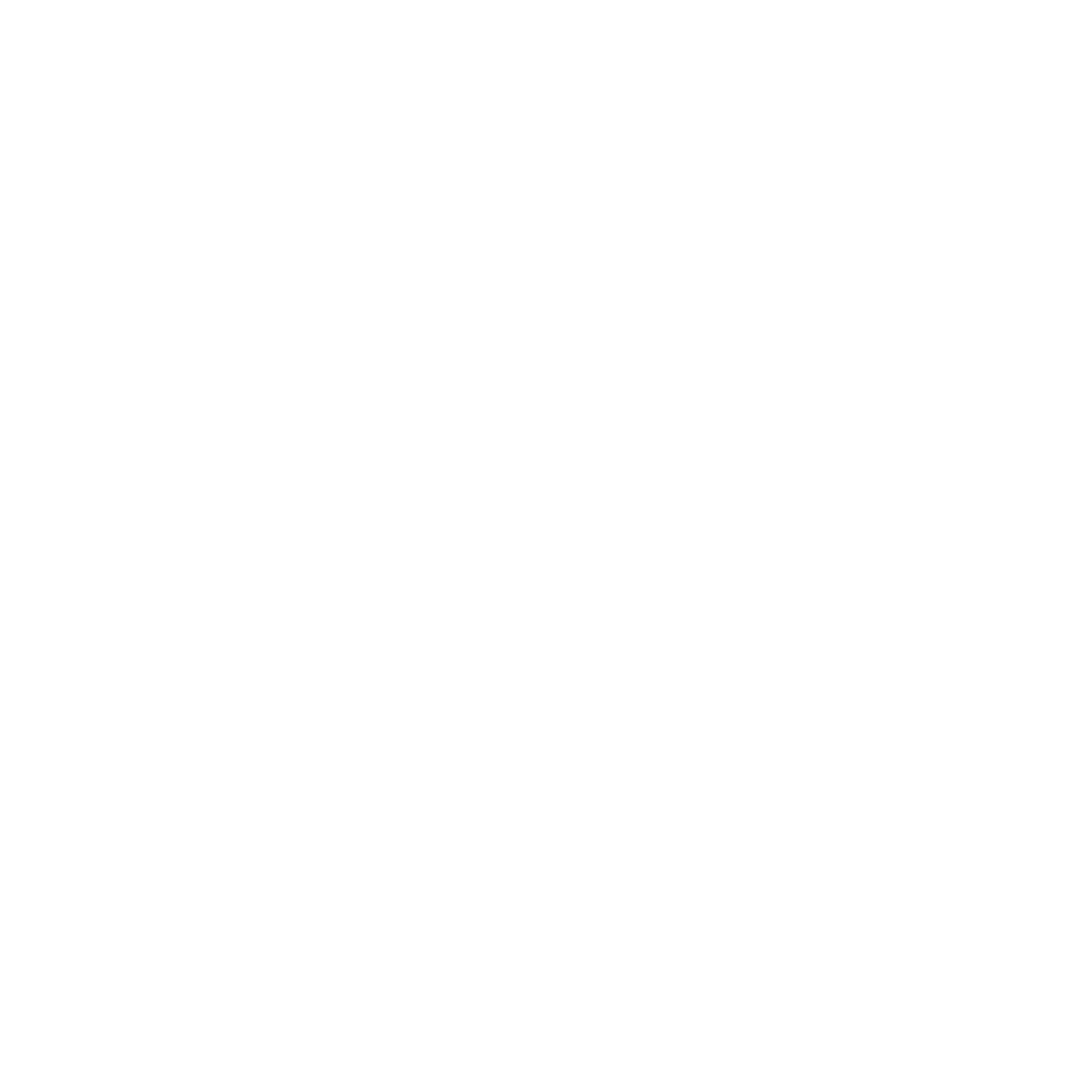 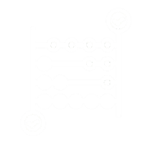 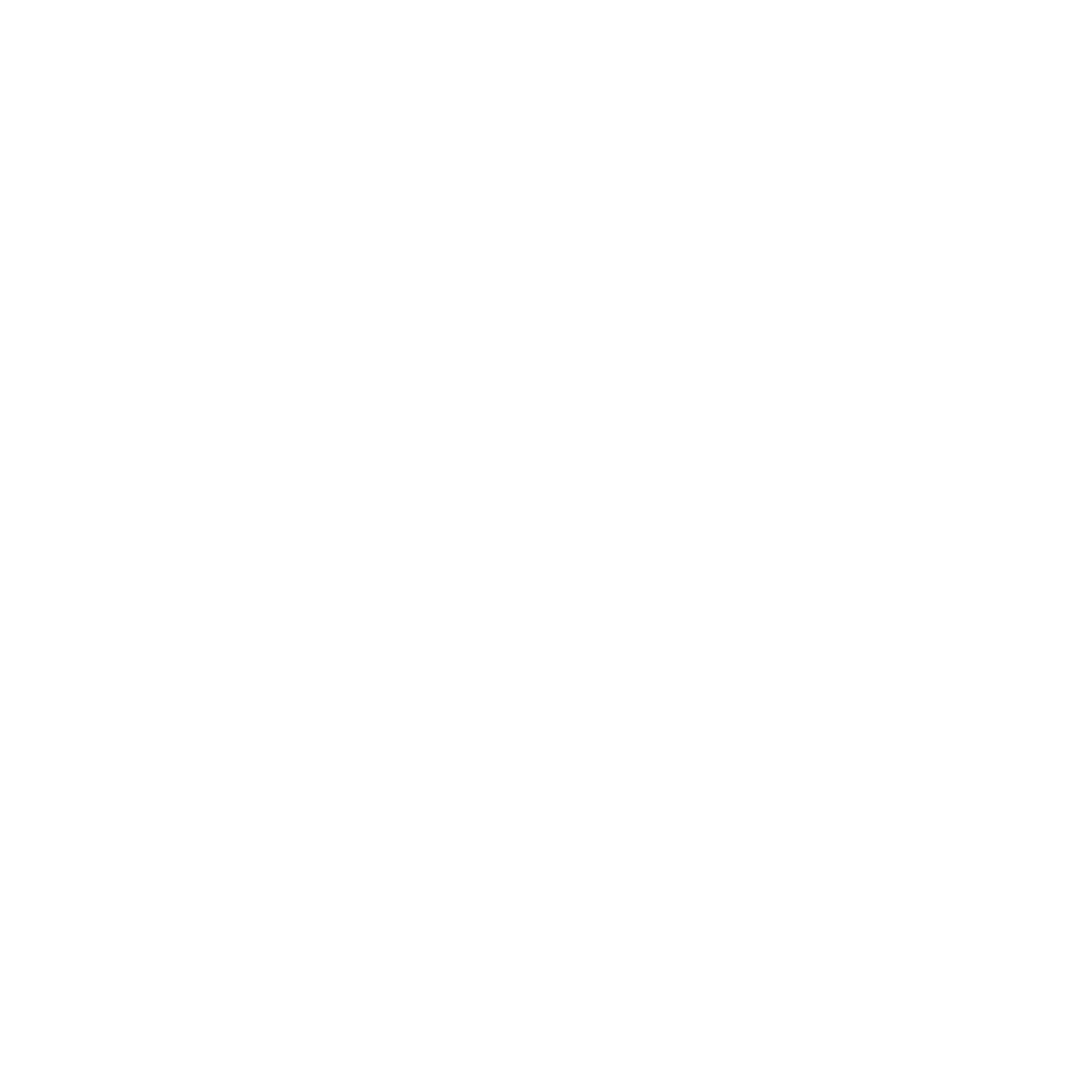 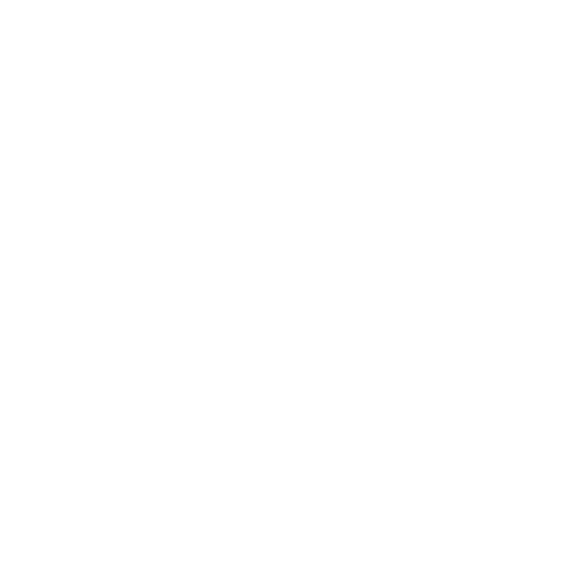 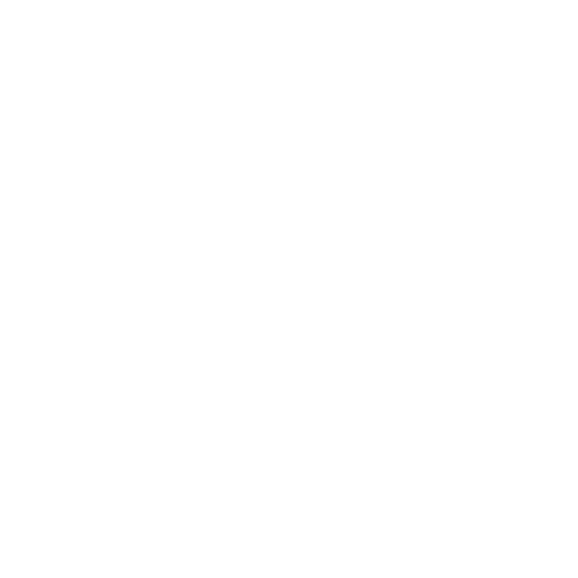 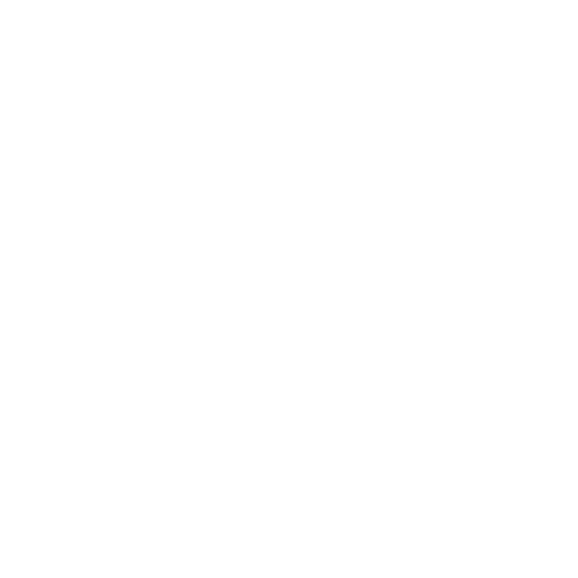 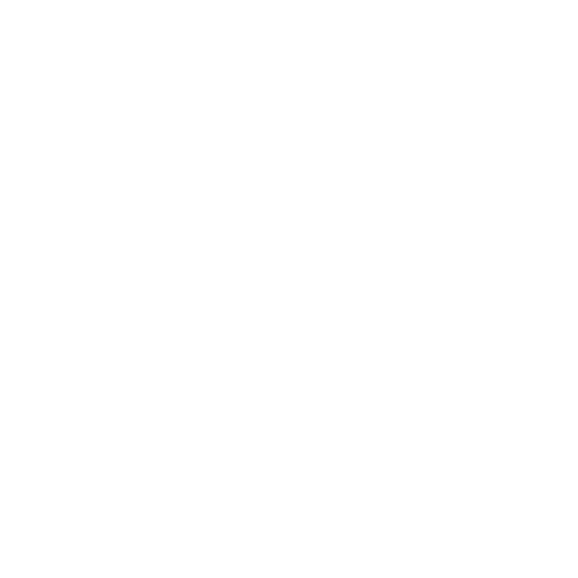 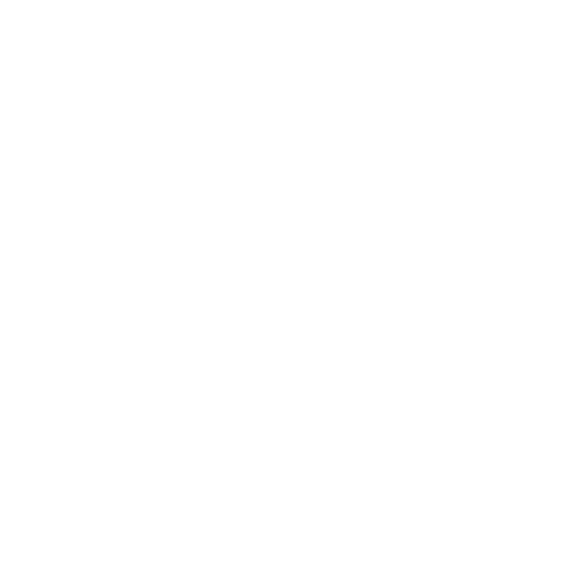 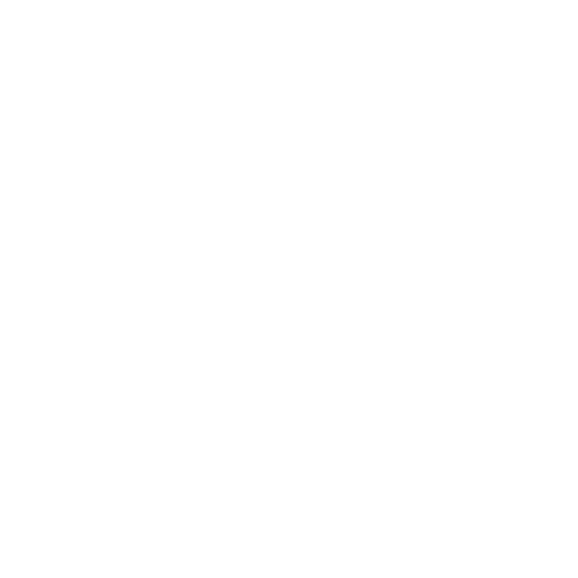 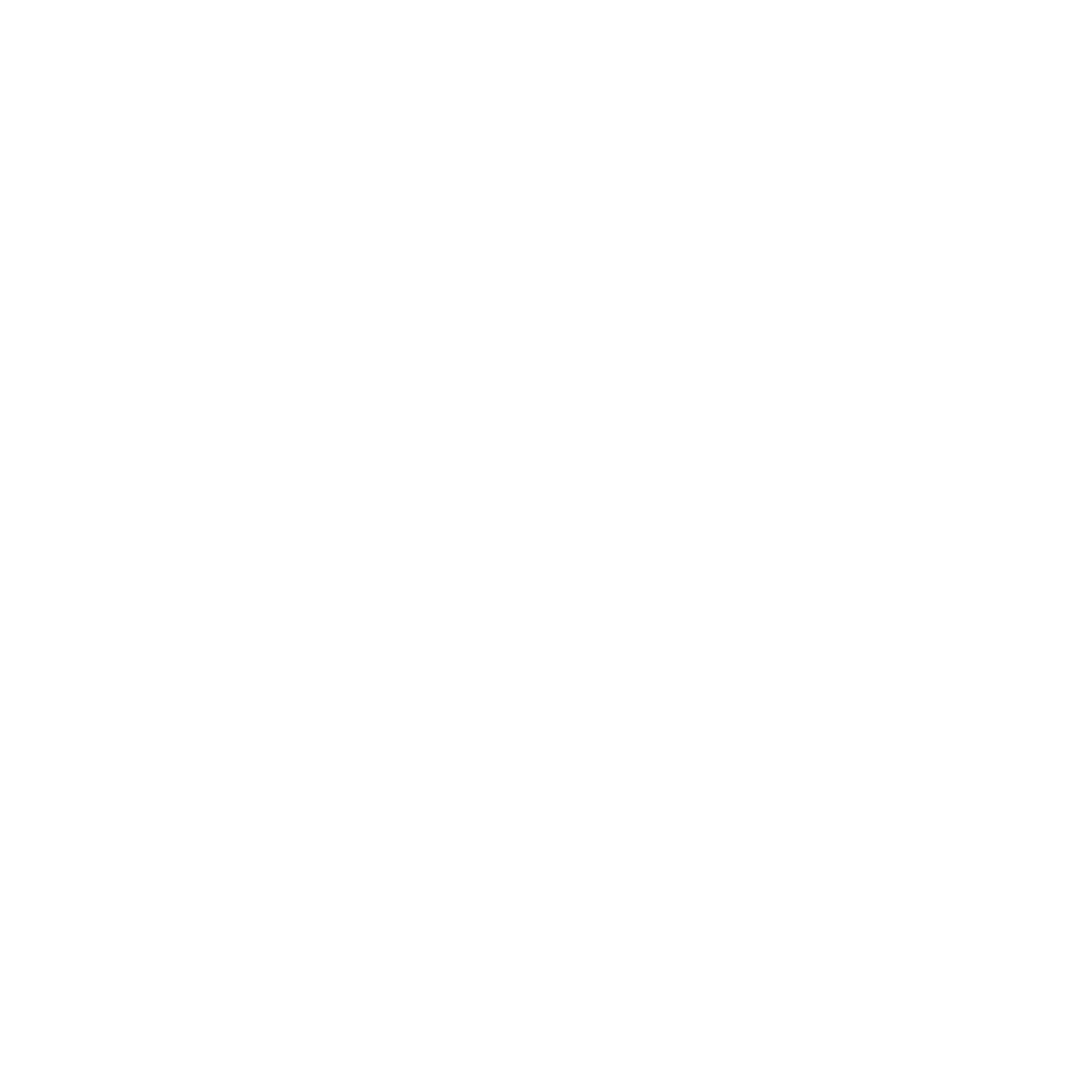 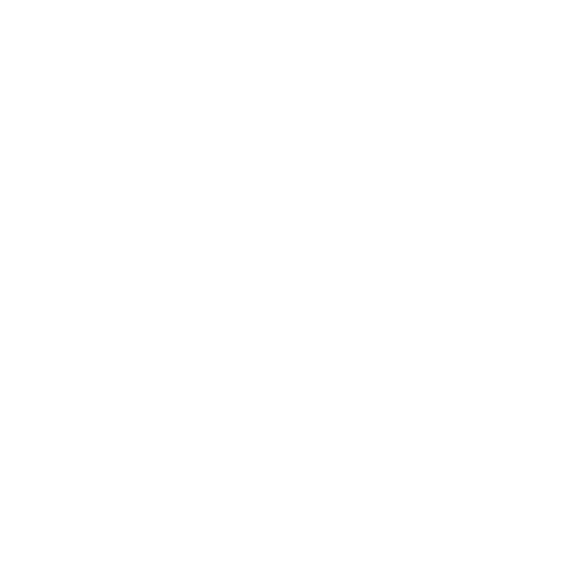 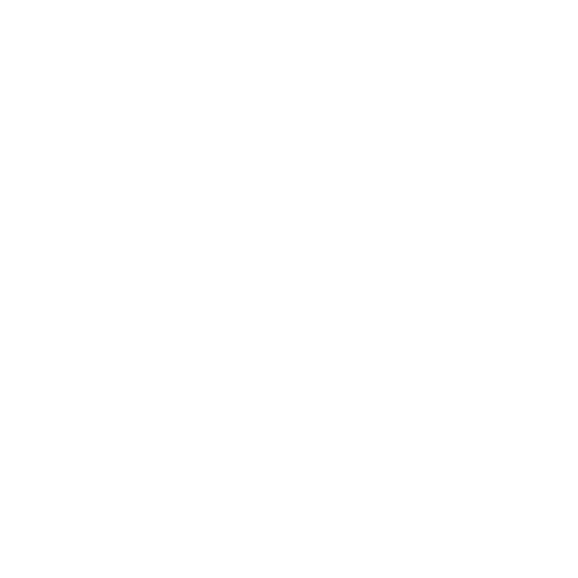 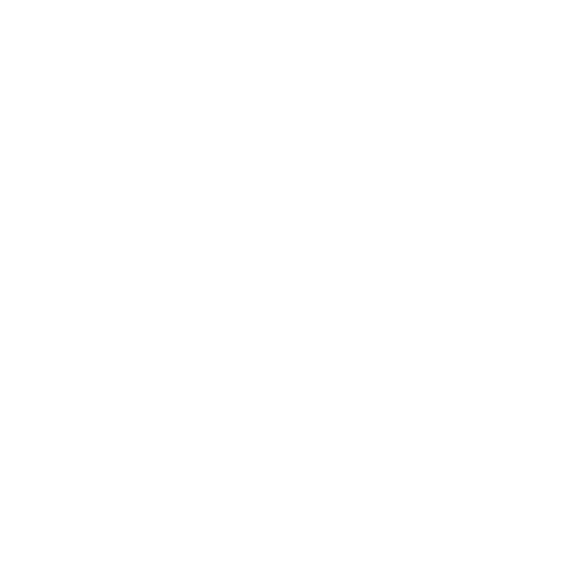 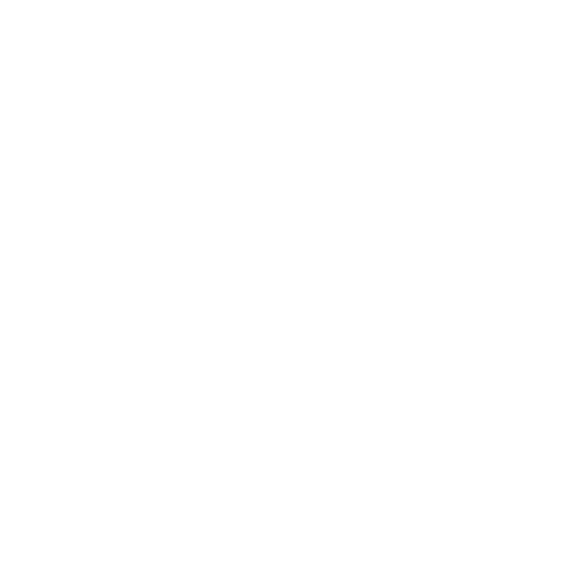 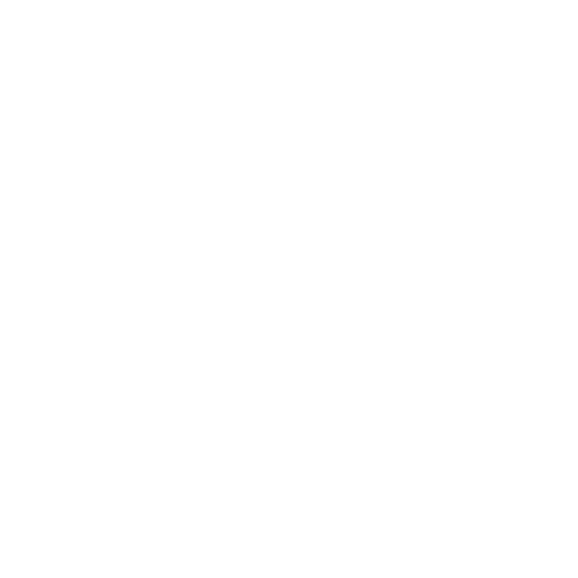 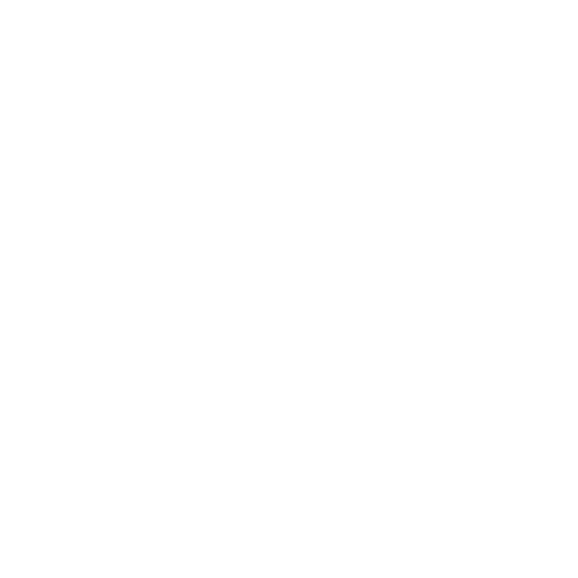 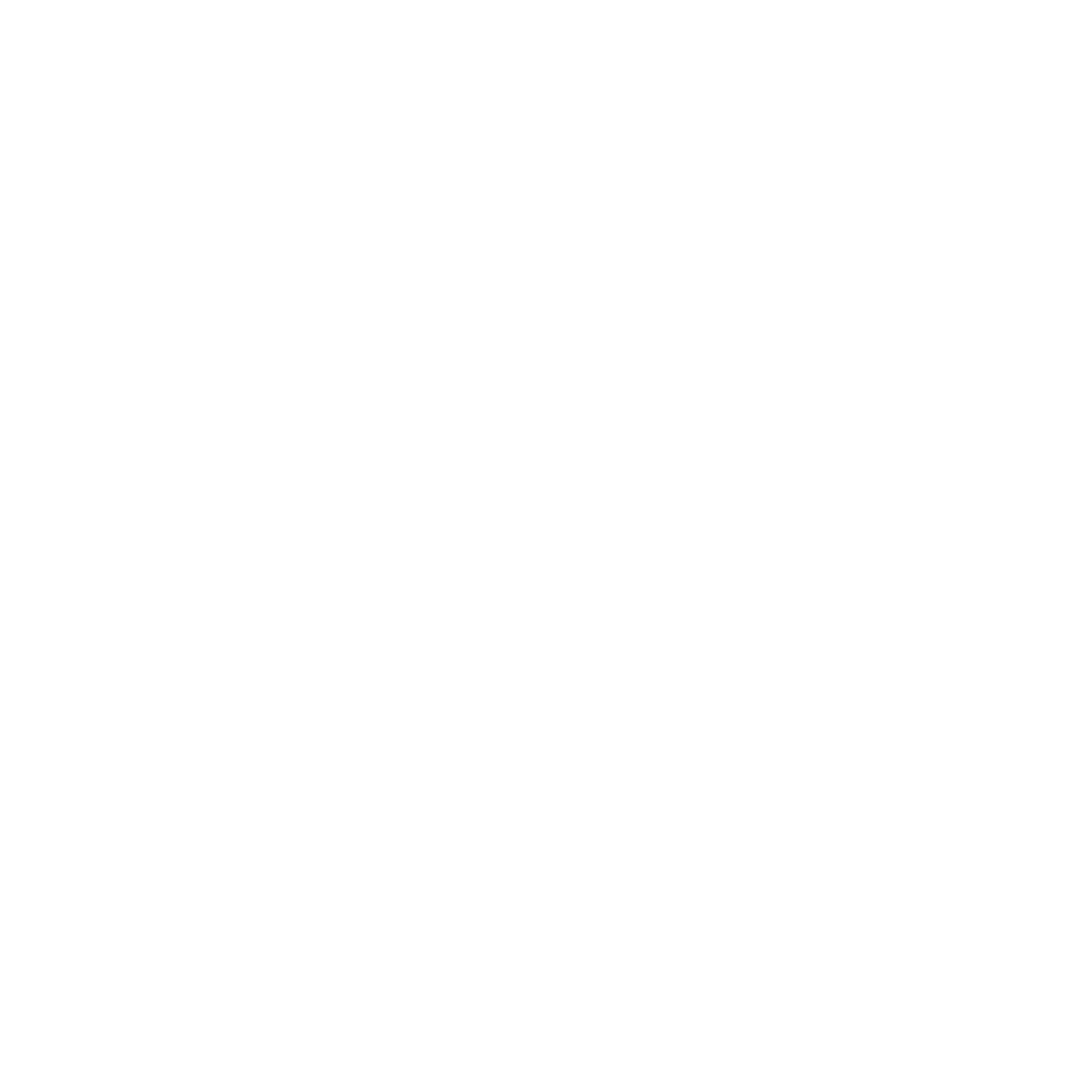 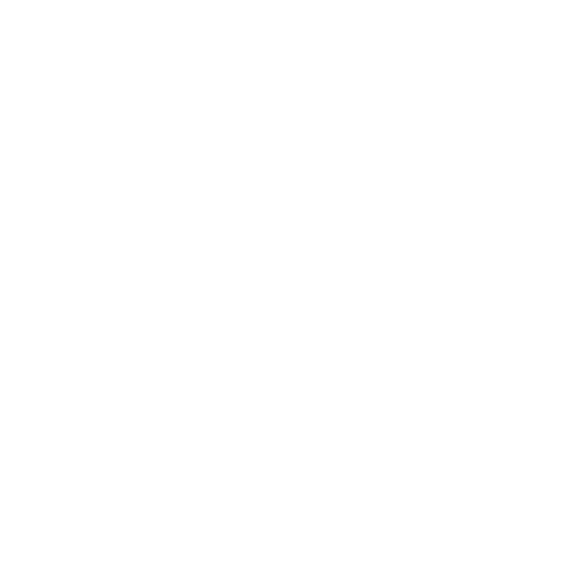 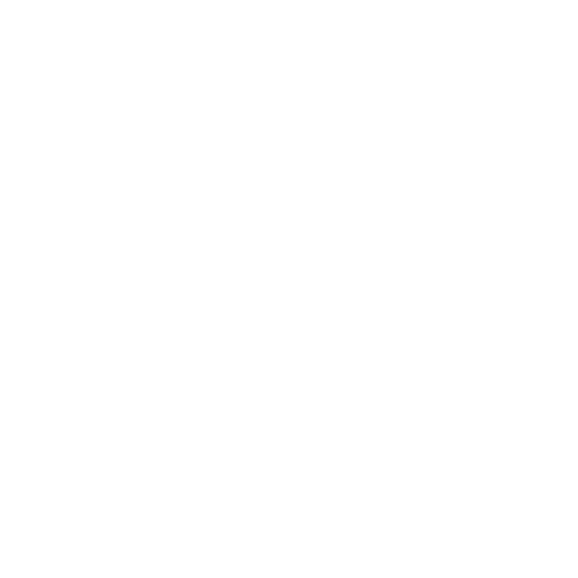 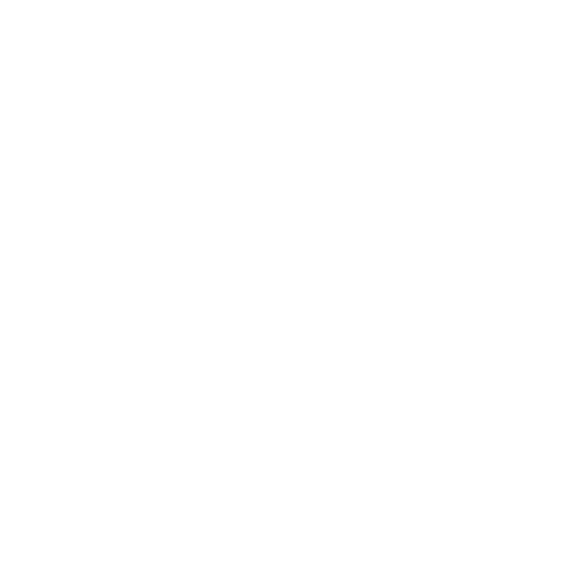 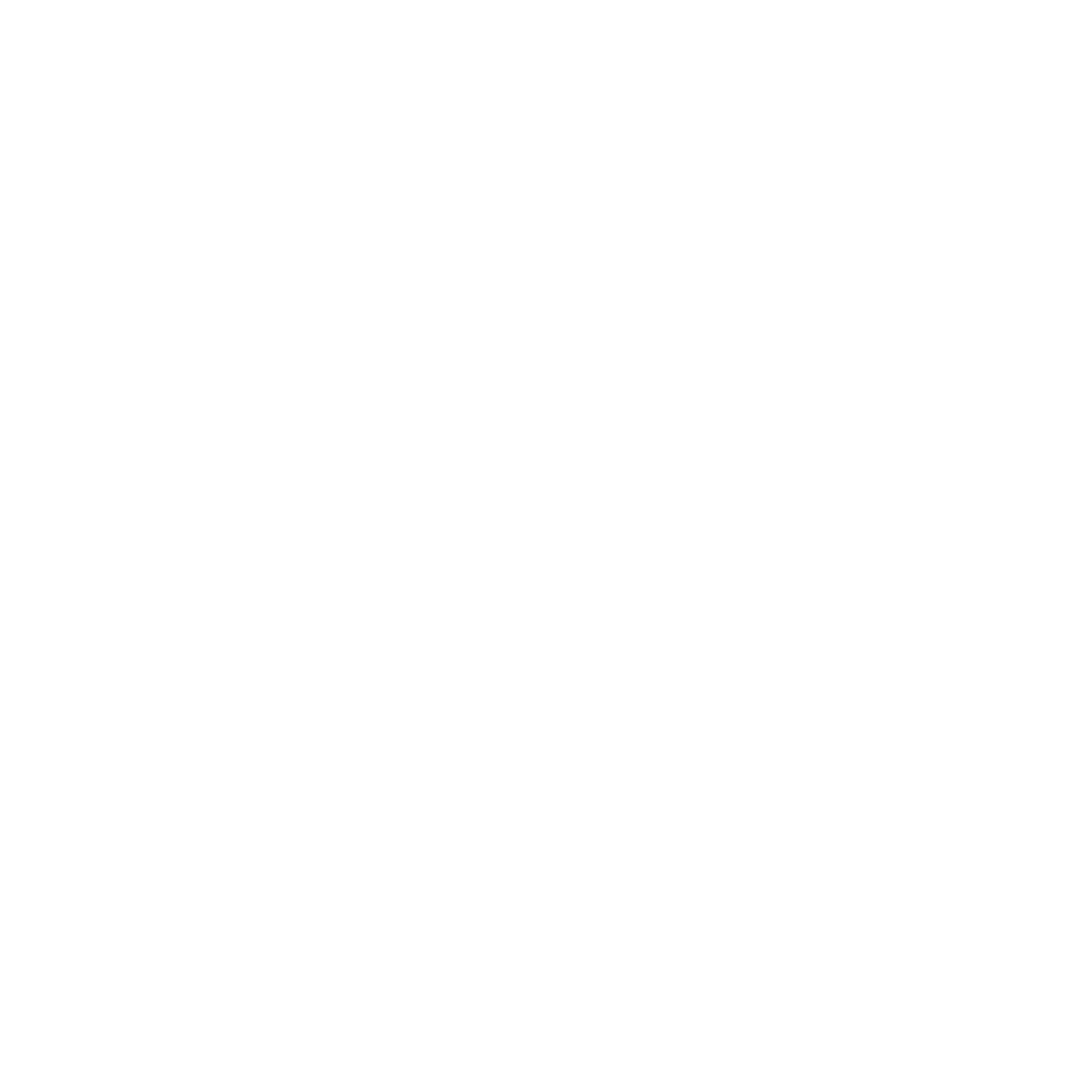 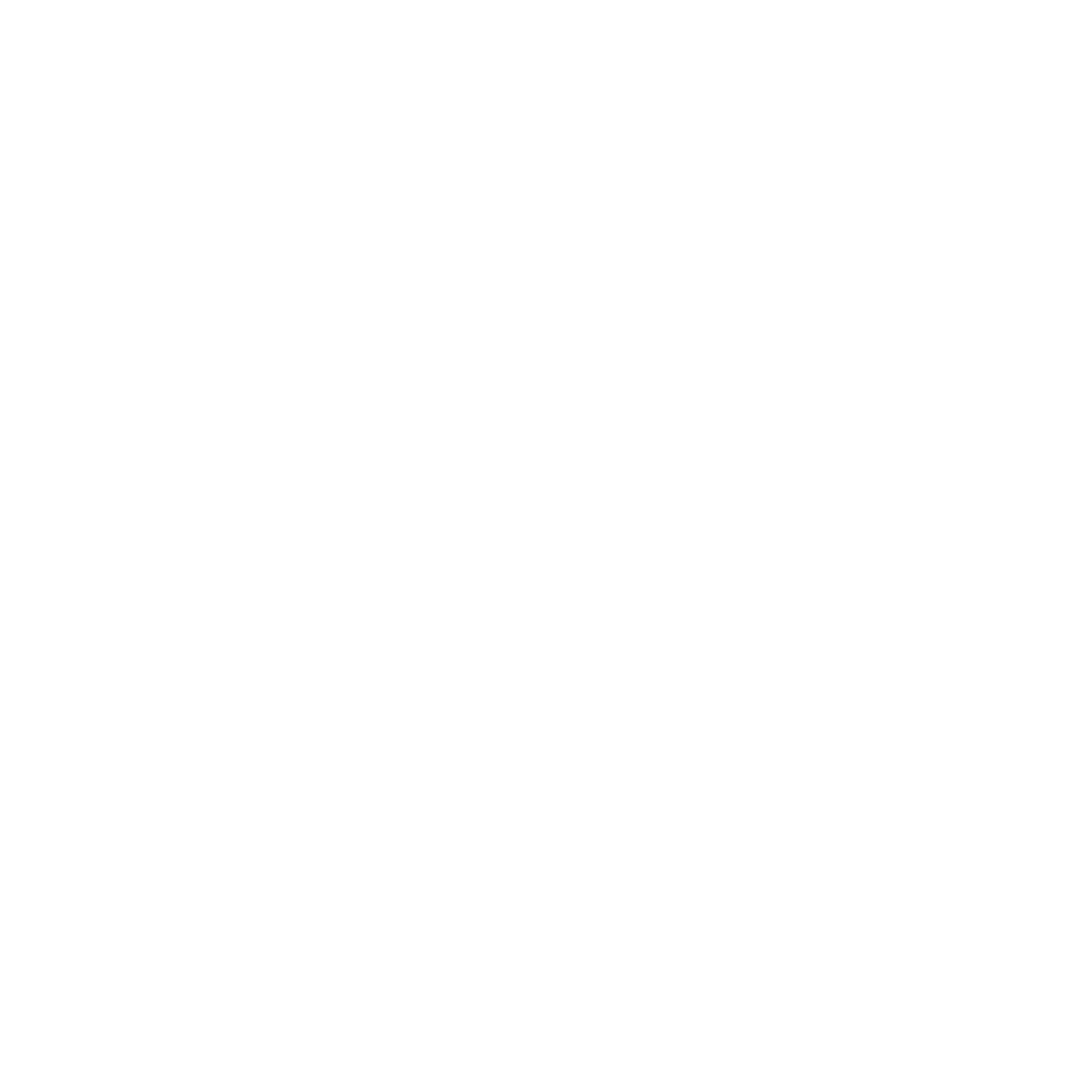 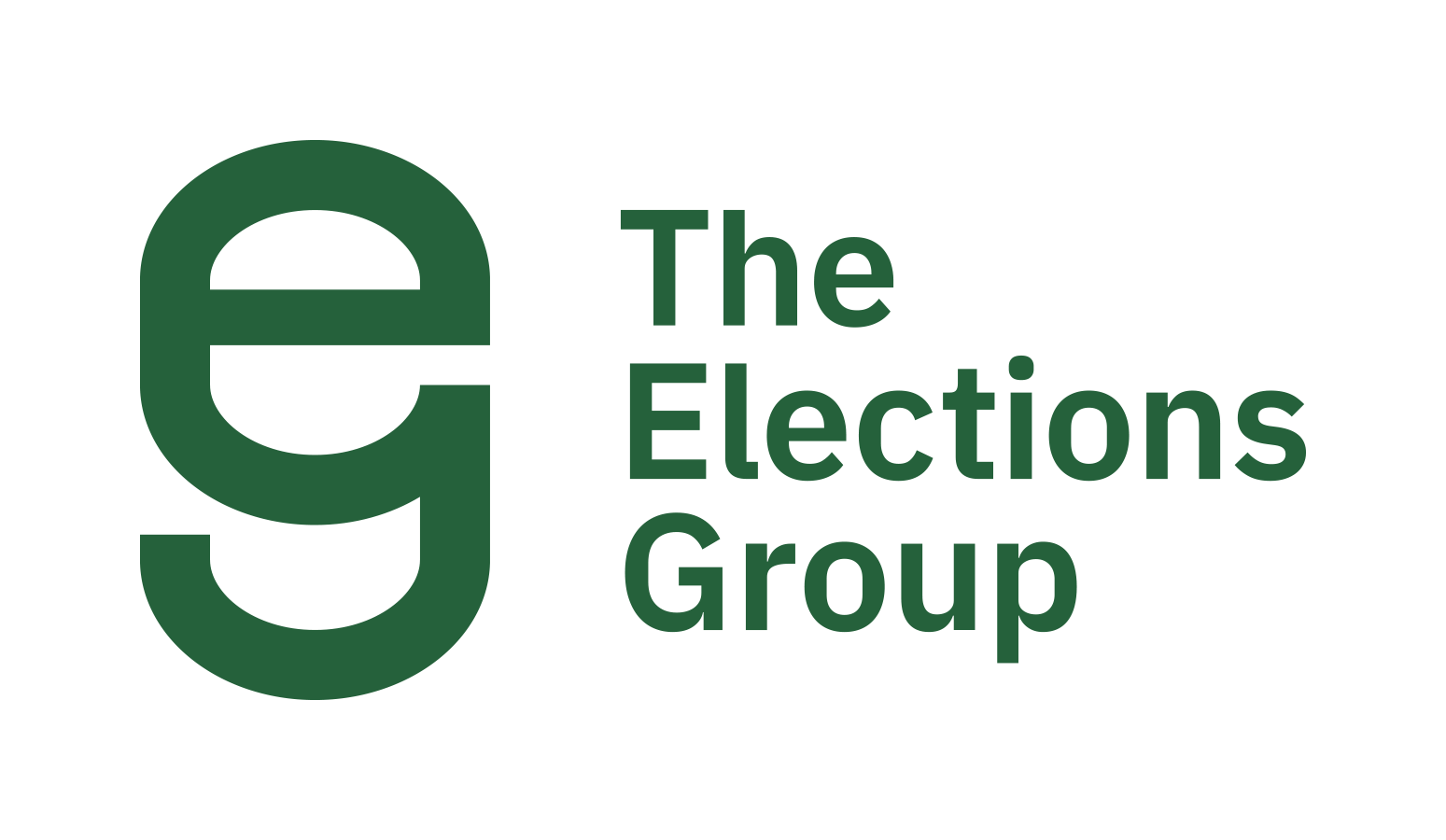 Anytown’s practices for ensuring voting system security & accuracy
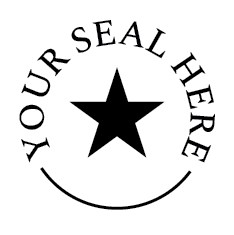 Starting long before Election Day, voting systems are tested to ensure they meet requirements for accuracy and security. Different states use different voting systems and testing processes and have different requirements. While not every state is required to or has the resources to follow them, these practices are a starting point for election officials to reflect and promote understanding of their specific voting system security practices.
ELECTION PRACTICES
Equipment Transport and Delivery
PRE-ELECTION PRACTICES
Voting system requirements
⎼⎼⎼⎼⎼⎼⎼⎼⎼⎼⎼⎼⎼⎼⎼⎼⎼⎼⎼⎼⎼⎼⎼
Federal testing processes
⎼⎼⎼⎼⎼⎼⎼⎼⎼⎼⎼⎼⎼⎼⎼⎼⎼⎼⎼⎼⎼⎼⎼
Statecertifications
⎼⎼⎼⎼⎼⎼⎼⎼⎼⎼⎼⎼⎼⎼⎼⎼⎼⎼⎼⎼⎼⎼⎼
Acceptance testing
⎼⎼⎼⎼⎼⎼⎼⎼⎼⎼⎼⎼⎼⎼⎼⎼⎼⎼⎼⎼⎼⎼⎼
Pre-election ballot and equipment testing
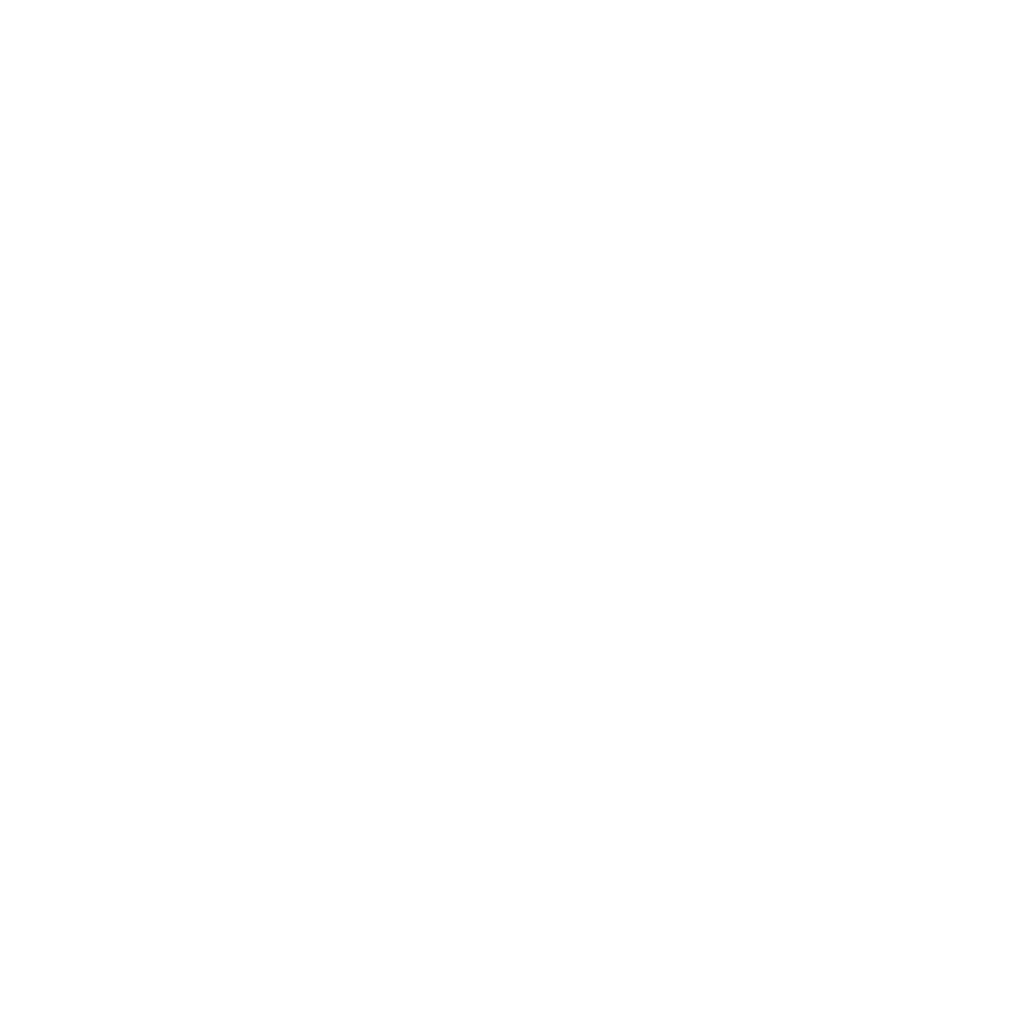 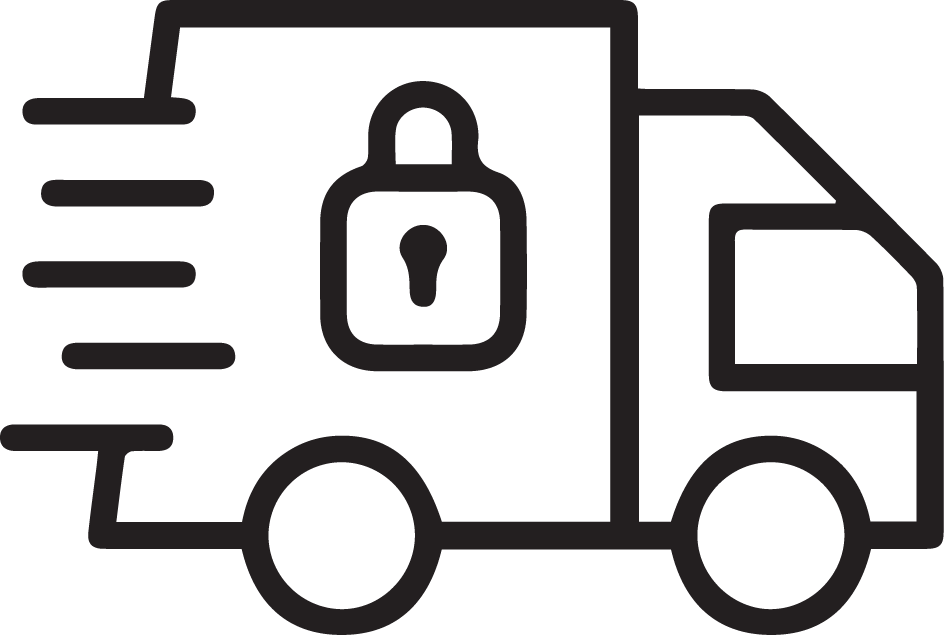 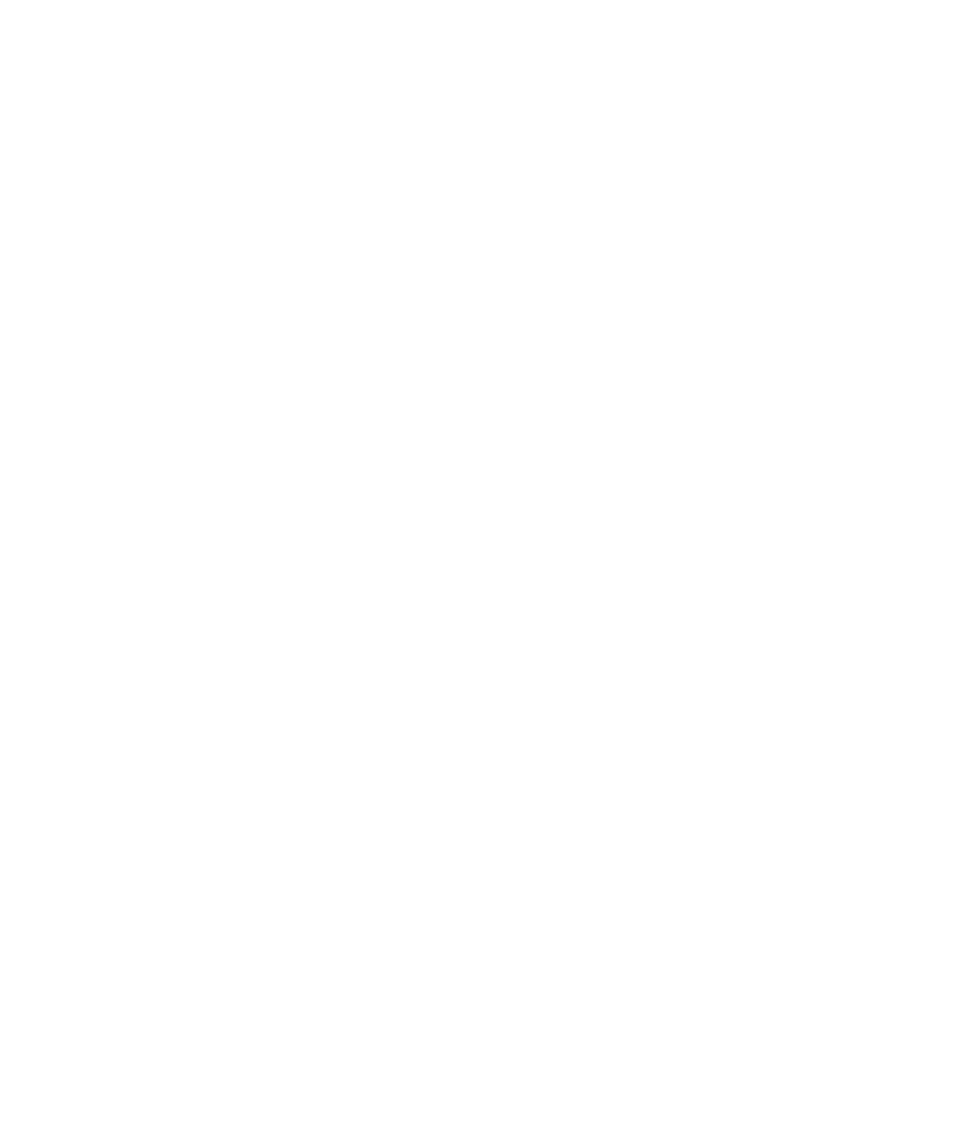 POST-ELECTION PRACTICES
Tabulation audits
⎼⎼⎼⎼⎼⎼⎼⎼⎼⎼⎼⎼⎼⎼⎼⎼⎼⎼⎼⎼⎼⎼⎼
Secure Equipment Storage
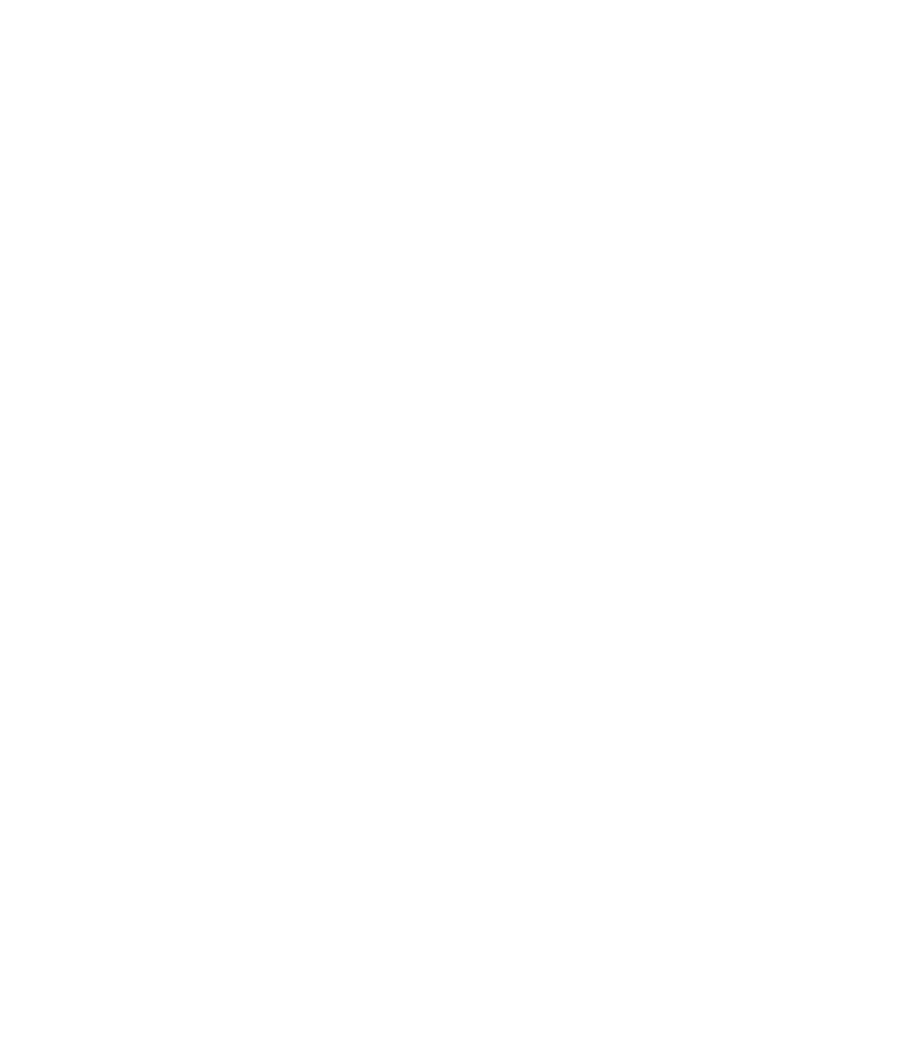 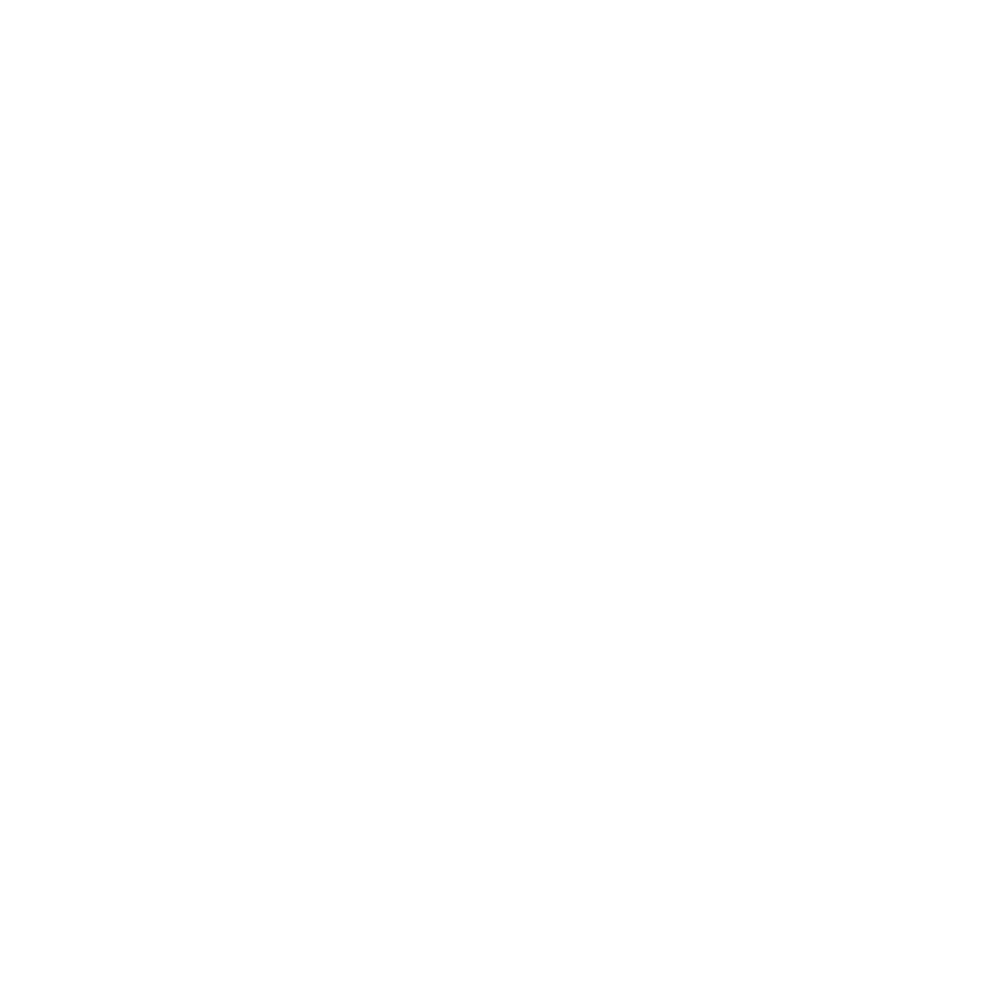 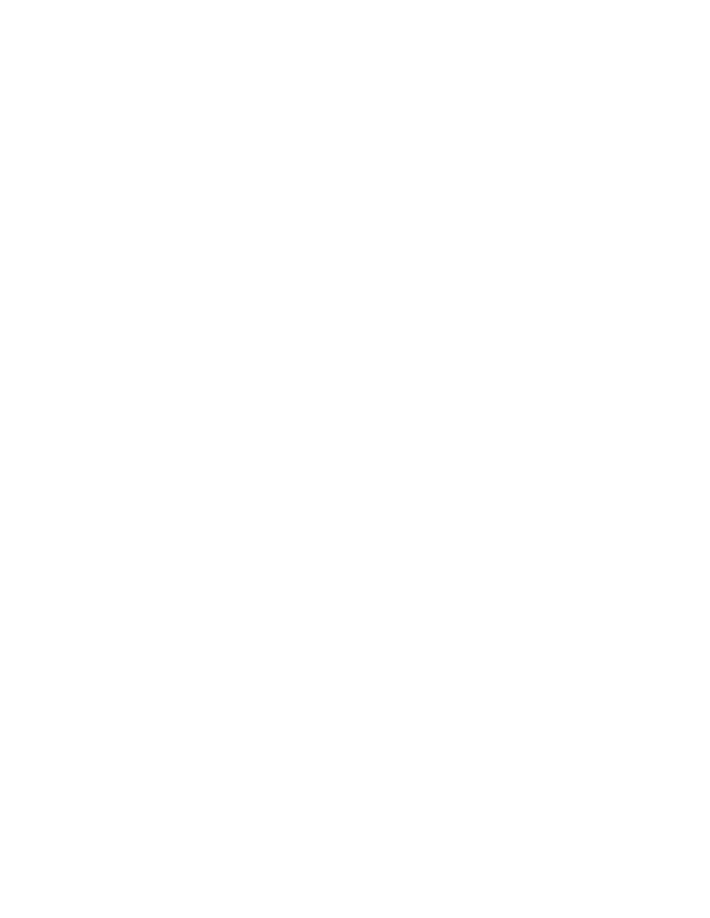 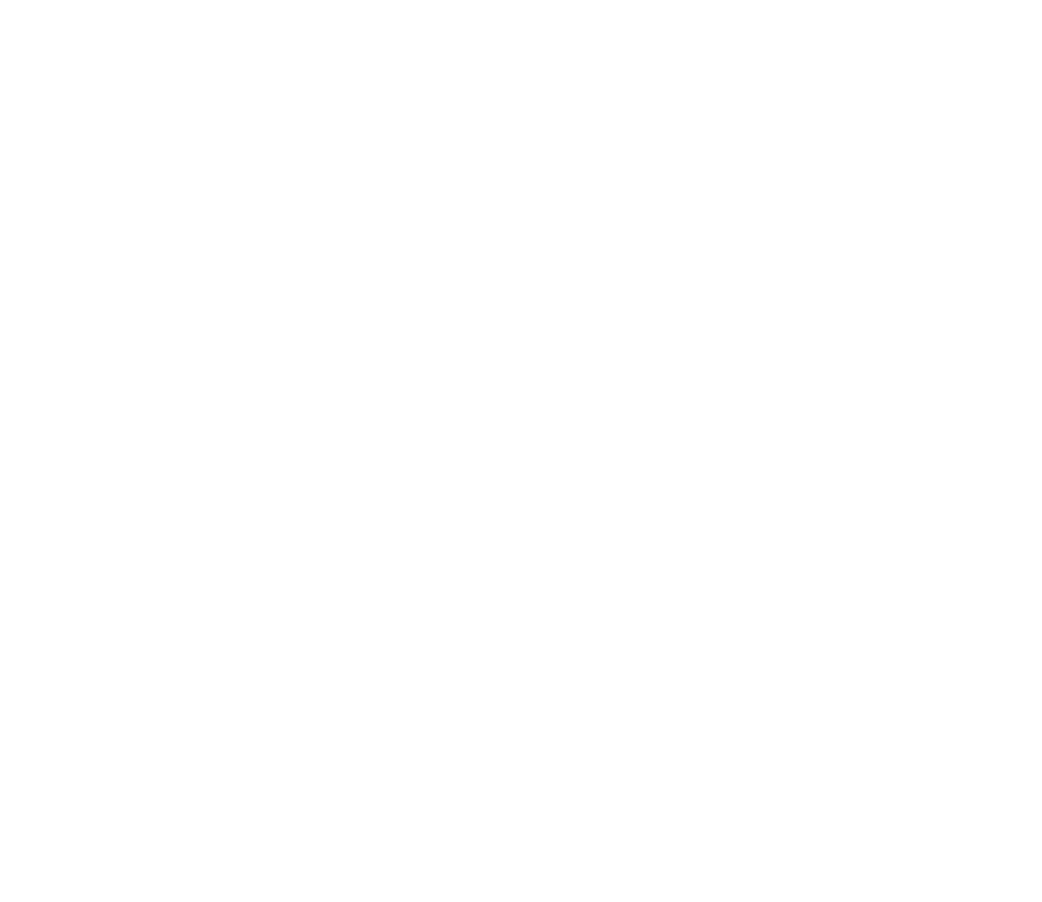 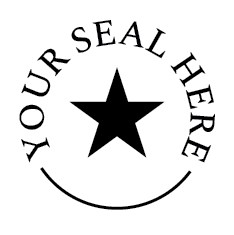 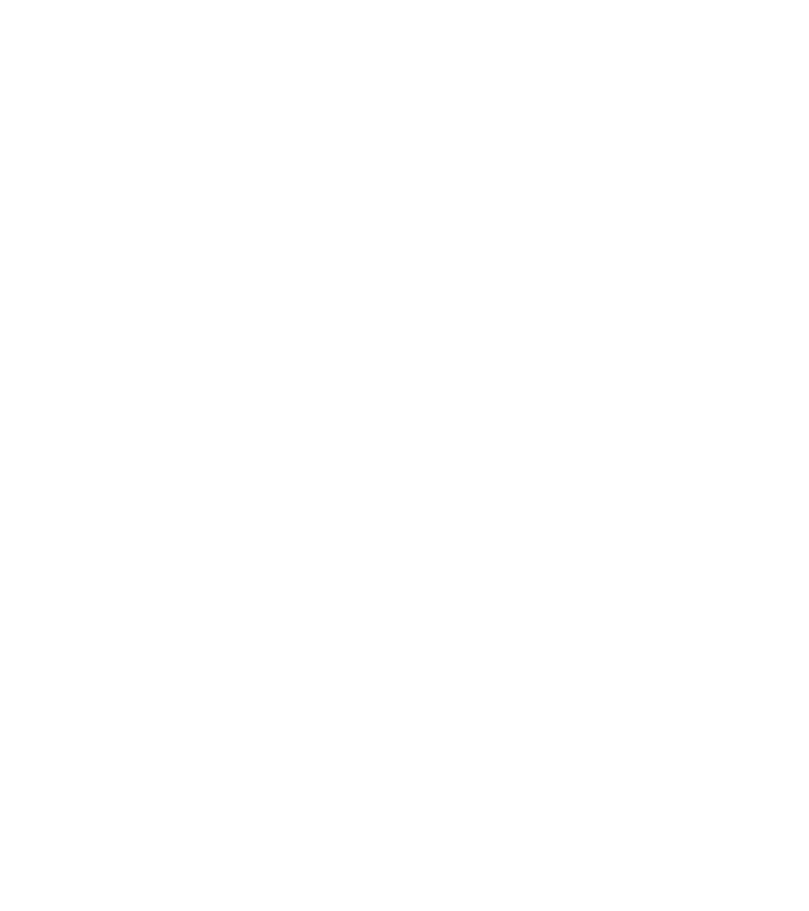 Anytown Office of Elections
123-456-7890
Anytown.gov/elections
PRE-ELECTION
Anytown’s practices for voting system security & accuracy
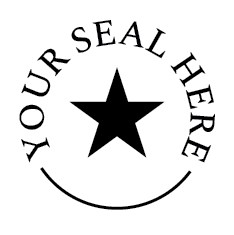 Voting system requirements 
Using independent testing laboratories, the U.S. Election Assistance Commission’s (EAC) certification program verifies that voting systems comply with established requirements for security, accuracy, accessibility, privacy, usability and functionality to ensure the integrity and reliability of voting system operation. 

HOW THIS SECURES YOUR VOTE: When you vote using voting equipment and software that satisfy federal voting system guidelines and requirements, you know they function as intended and meet exacting accuracy, security and reliability requirements.
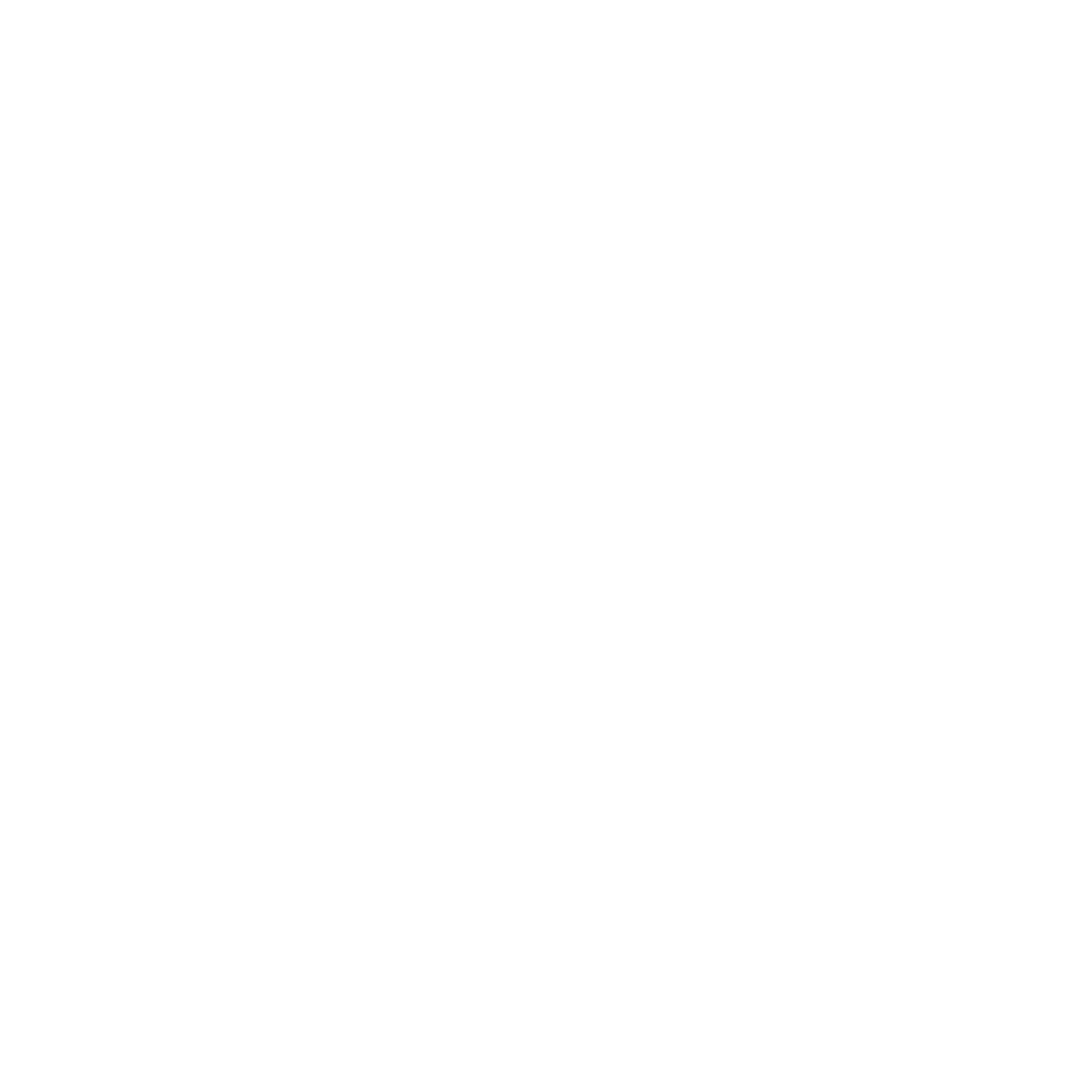 Federal testing process 
Accredited independent test laboratories analyze and conduct testing on voting systems to ensure they meet federal guidelines and requirements. Because every state conducts elections differently, the laboratories test to verify that the hardware and software perform securely and as intended. 

Simulation testing ensures the system is sufficiently protected and fortified to withstand numerous vulnerabilities, including physical interference, technological tampering and extreme weather conditions. Software and systems must pass these tests and meet all requirements to receive EAC certification. 

HOW THIS SECURES YOUR VOTE: Before laboratory tested for potential vulnerabilities with system functionality and security, and the manufacturer addressed and corrected any issues of noncompliance.
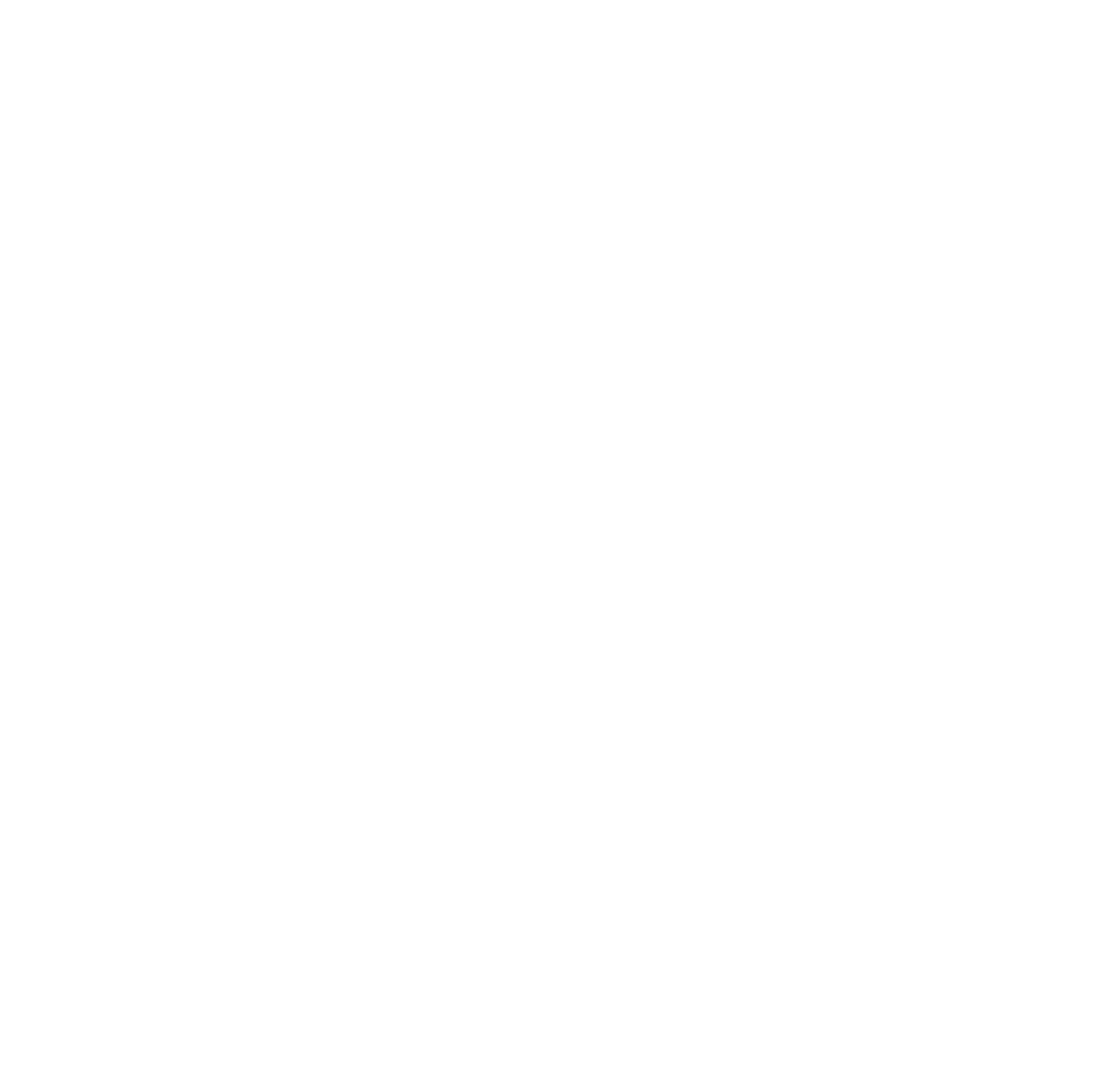 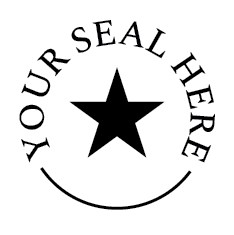 Anytown Office Of Elections
123-456-789 | Anytown.gov/Elections
PRE-ELECTION
Anytown’s practices for voting system security & accuracy
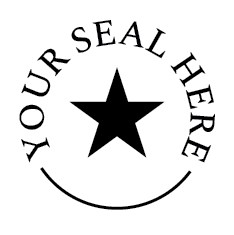 State certification 
State testing and certification programs often incorporate the EAC’s work, ensuring that the voting system meets all technical requirements and operates securely and as intended. States ensure that the voting system software loaded on their voting equipment is exactly what was tested and that the source code is unmodified by:
Confirming that the hash codes – digital fingerprints created by a mathematical operation performed on the data behind the software – match the trusted hash codes generated during EAC certification, and/or:
Loading the trusted build – software that has been kept secure from certification until it’s loaded on the voting equipment

HOW THIS SECURES YOUR VOTE: Your state’s laws and regulations require voting system equipment and software certification or processes to test and approve equipment, so when you vote you know the system’s security, accuracy and functionality have been verified.
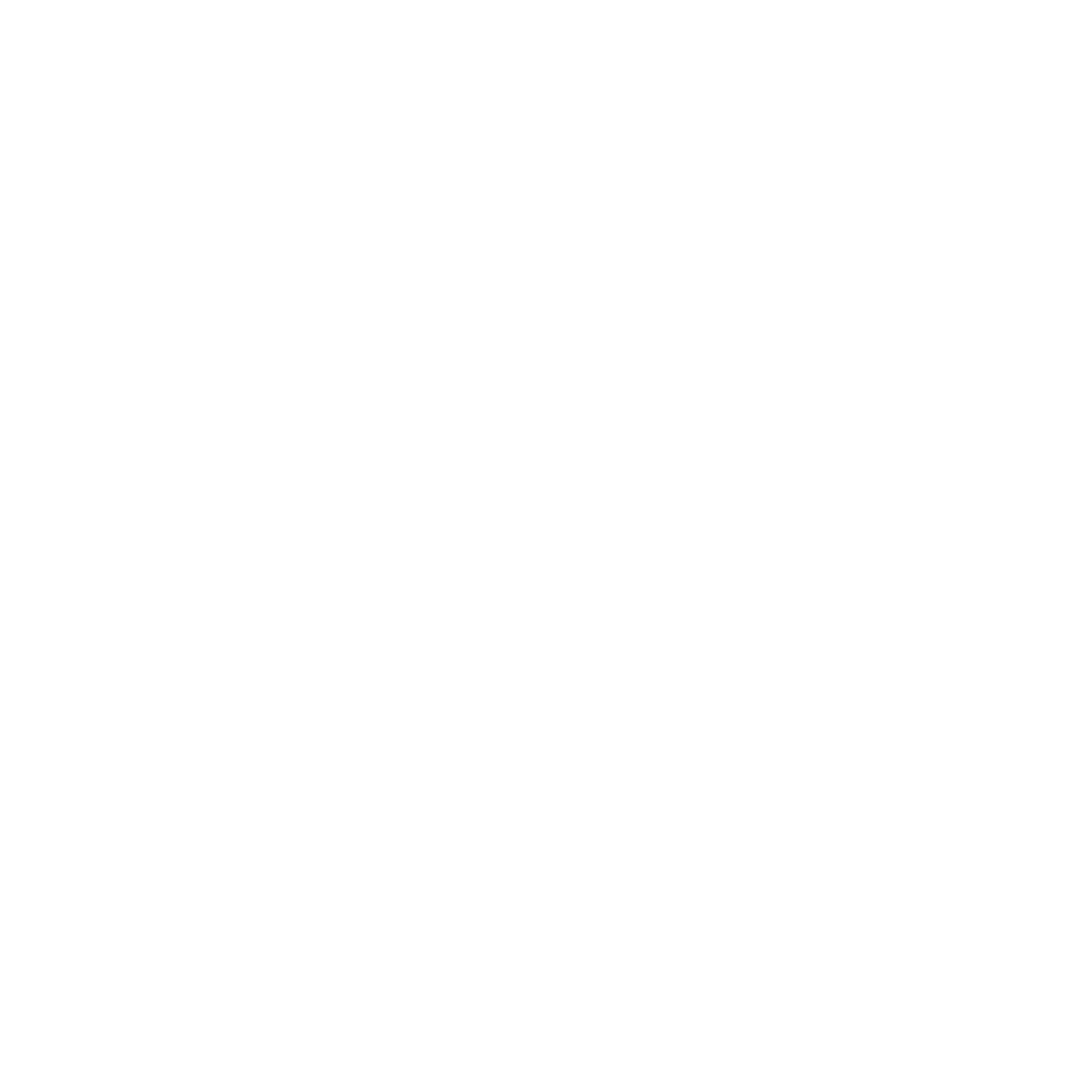 Acceptance testing 
Local election officials perform acceptance testing when they receive new equipment or upgrade a system. The process usually includes all of the elements of pre-election testing including, hash code validation, hardware diagnostic testing, and logic and accuracy testing. 

HOW THIS SECURES YOUR VOTE:  New equipment and upgraded voting systems are not used in your elections unless and until they pass all acceptance tests to ensure the hardware and software are secure and working as intended.
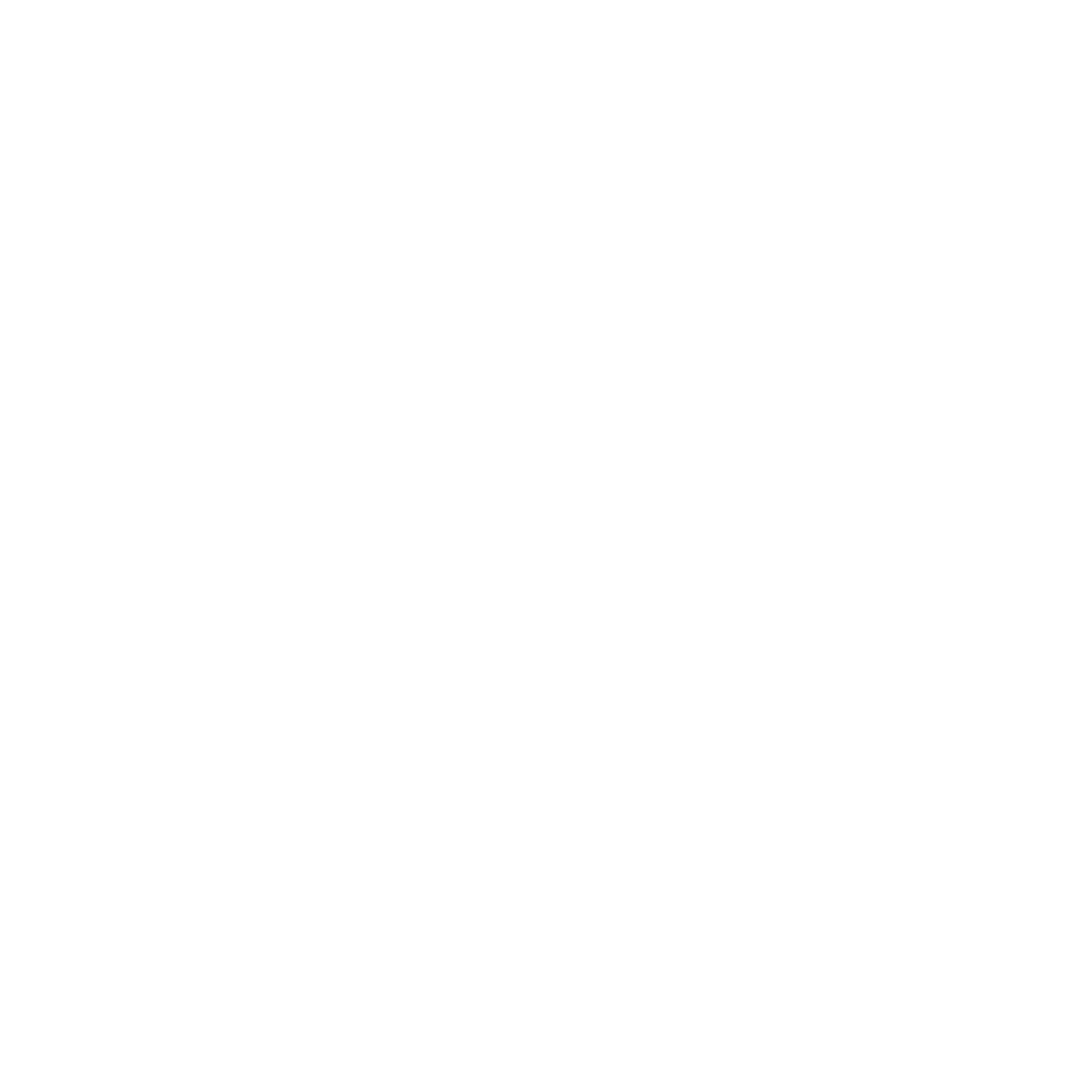 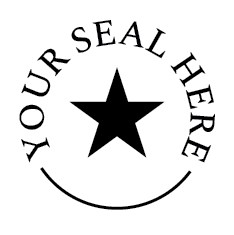 Anytown Office Of Elections
123-456-789 | Anytown.gov/Elections
PRE-ELECTION
Anytown’s practices for voting system security & accuracy
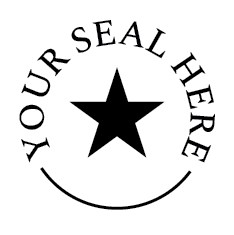 Pre-election ballot and equipment testing 
Election workers, typically working in bipartisan teams, conduct election-specific hardware and software testing on every piece of equipment before every election. This is often referred to as logic and accuracy testing. 
Election workers test every voting device that will be used in the upcoming election, including spares and backups, to ensure they are functioning properly. They test input and output devices, ports, system printers, screen displays, displays of firmware or software hash code values, and scanner and screen calibration (if applicable). They also confirm the date and time are accurate. 
Some or all of these tests take place during public events, where election workers ensure that ballots are free of errors, that all voting equipment is working as expected and that vote selections are accurately counted. 
This testing demonstrates that the upcoming election is programmed correctly and that the system accurately tabulates ballots and reports results for that specific election. After successful completion of testing, workers make an entry in the log and apply tamper-evident seals to each device, signaling that it is ready for use in the election. 
HOW THIS SECURES YOUR VOTE: Your voting system is fully tested and certified before it is purchased and tested again when it arrives in your state. Then, before every election you have, your ballot and every piece of voting equipment is tested to confirm that the ballots and tabulation operations are accurate.
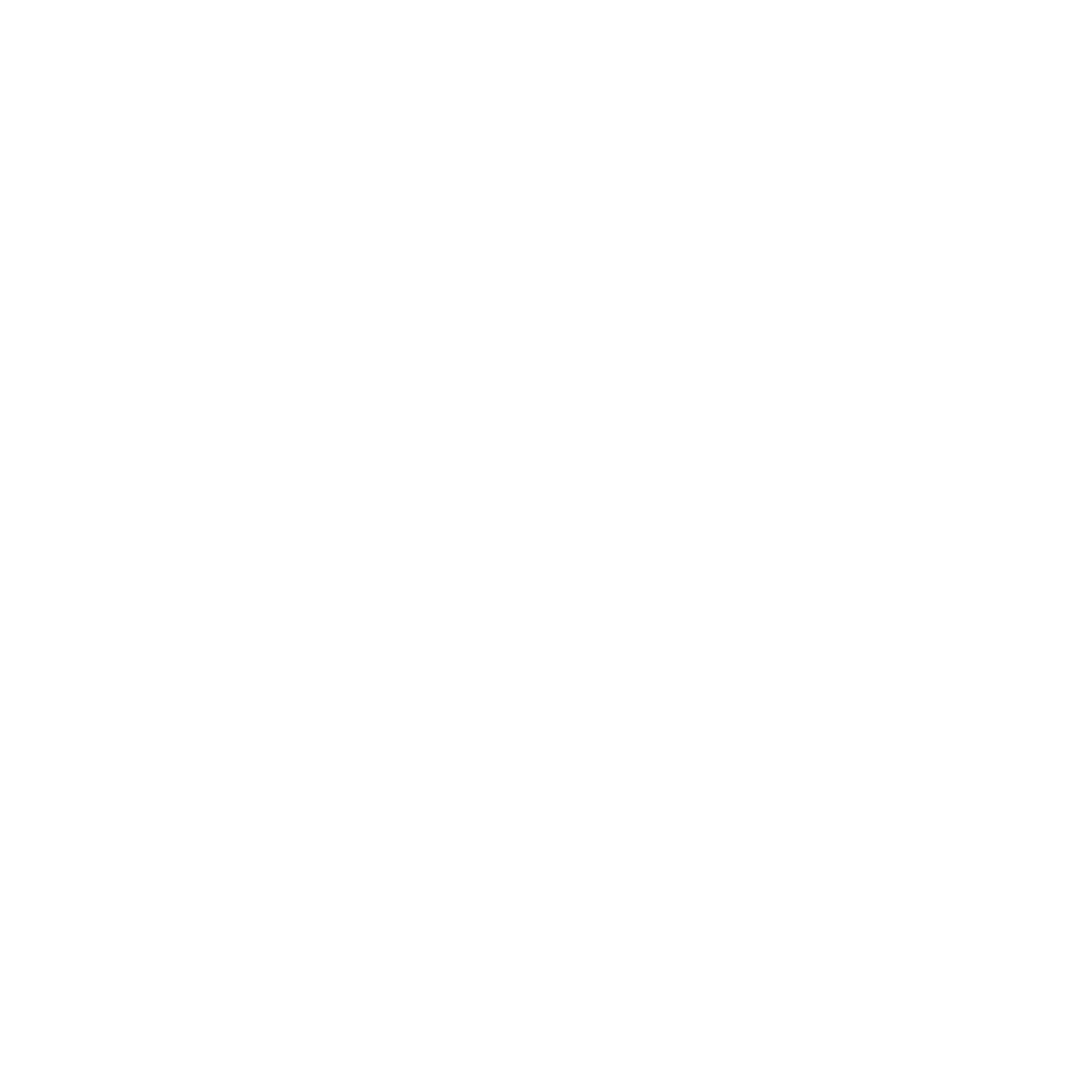 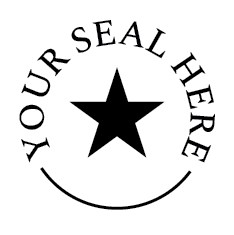 Anytown Office Of Elections
123-456-789 | Anytown.gov/Elections
ELECTION
Anytown’s practices for voting system security & accuracy
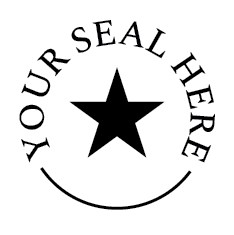 Equipment transport and delivery
Election workers and transport teams follow processes and document every step of the secure handling and transfer of election materials, such as ballots, voting equipment and memory devices, to show that all voting procedures were followed and to support transparency. Equipment locks, tamper-evident seals, logs, checklists, forms, witness signatures and other validation measures provide a complete account of who transported or accessed what, where, when and for what purpose, throughout the election.

HOW THIS SECURES YOUR VOTE: Before, during and after you vote, election workers make a complete account of the secure handling of your ballot and any voting equipment you use. These layers of security safeguard your election materials and prevent loss or tampering.
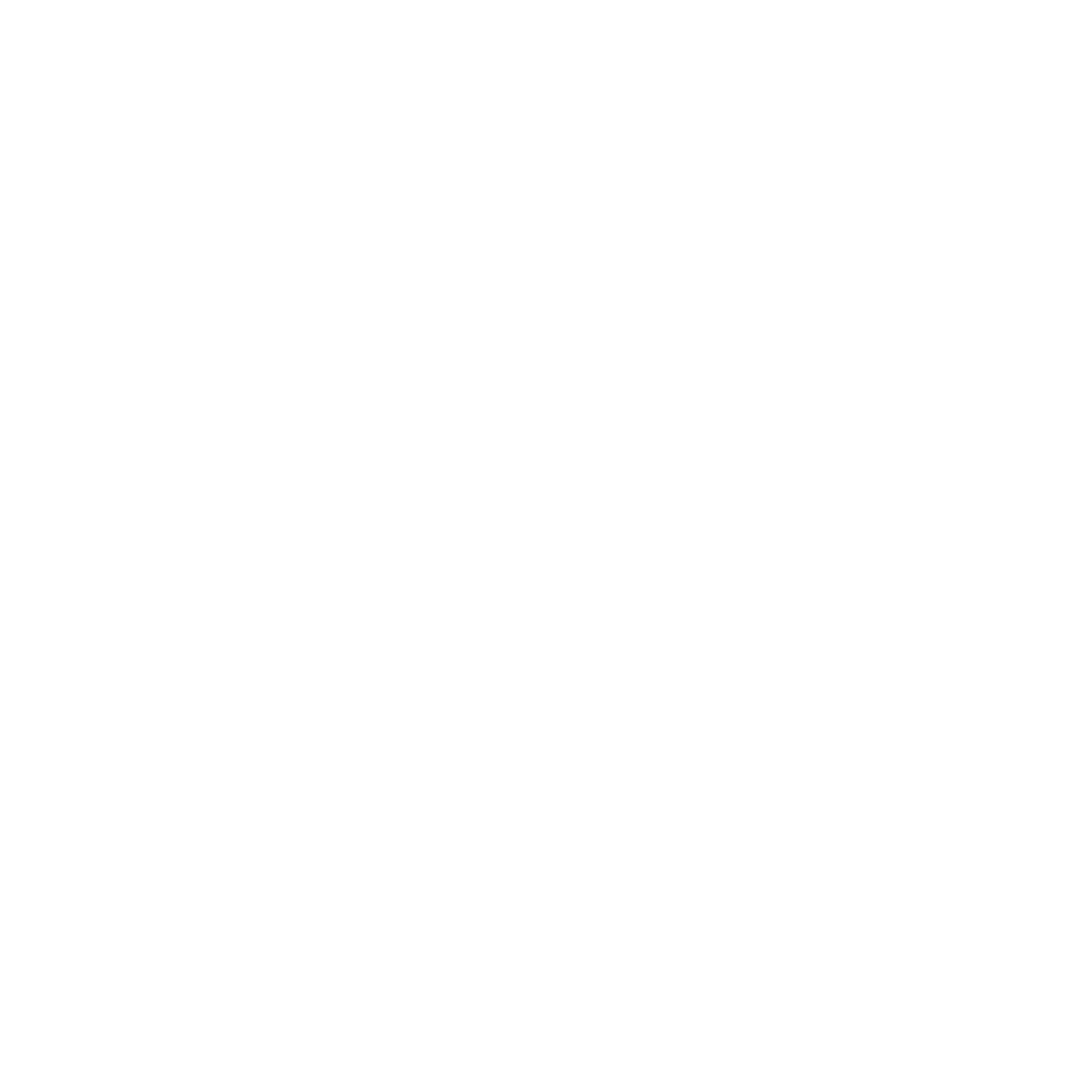 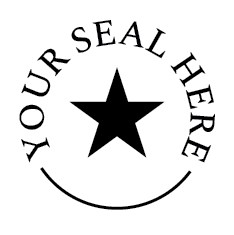 Anytown Office Of Elections
123-456-789 | Anytown.gov/Elections
POST-ELECTION
Anytown’s practices for voting system security & accuracy
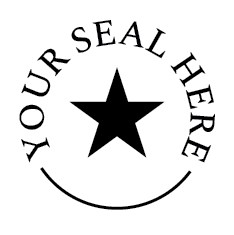 Tabulation Audits
These post-election audits ensure that the voting equipment and the procedures used to count votes worked correctly, typically by checking votes marked on a sample of voted paper ballots or records against the results produced by the voting system.
Some jurisdictions also perform post-election logic and accuracy testing – using the same test ballots or test scripts as the pre-election testing – to demonstrate that the software was not tampered with during the election.
HOW THIS SECURES YOUR VOTE: The equipment you use to vote is checked for security and accuracy multiple times before you use it. It is also checked after you use it to ensure that your selections were properly recorded and counted.
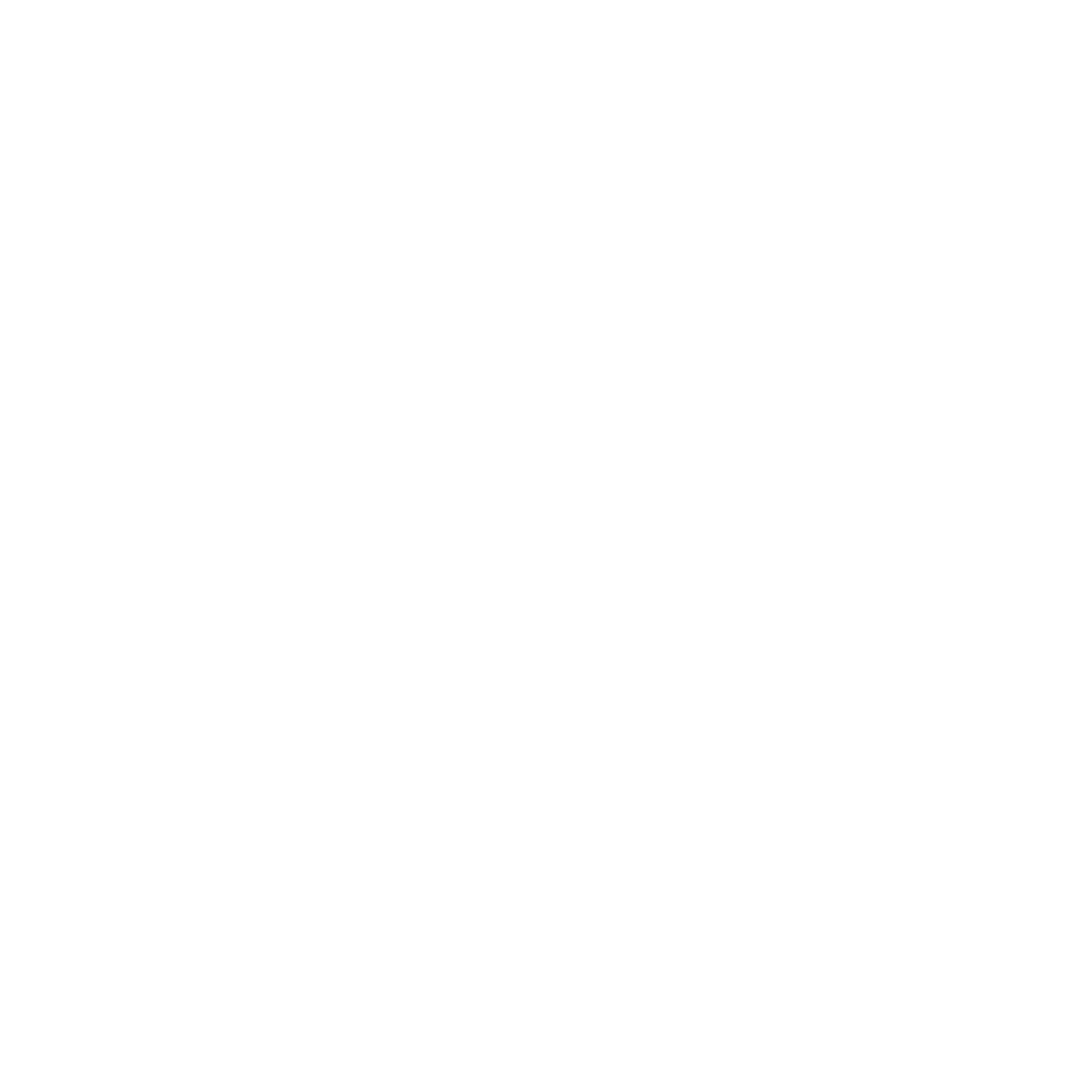 Secure equipment storage
Between elections, officials lock each piece of voting equipment – lids, access panels and memory card doors – affix tamper-evident seals and store the equipment in a locked area or facility with limited access by election officials and often covered by security cameras.

HOW THIS SECURES YOUR VOTE: Election officials follow established security protocols to ensure that the voting equipment you use in every election is not tampered with between elections
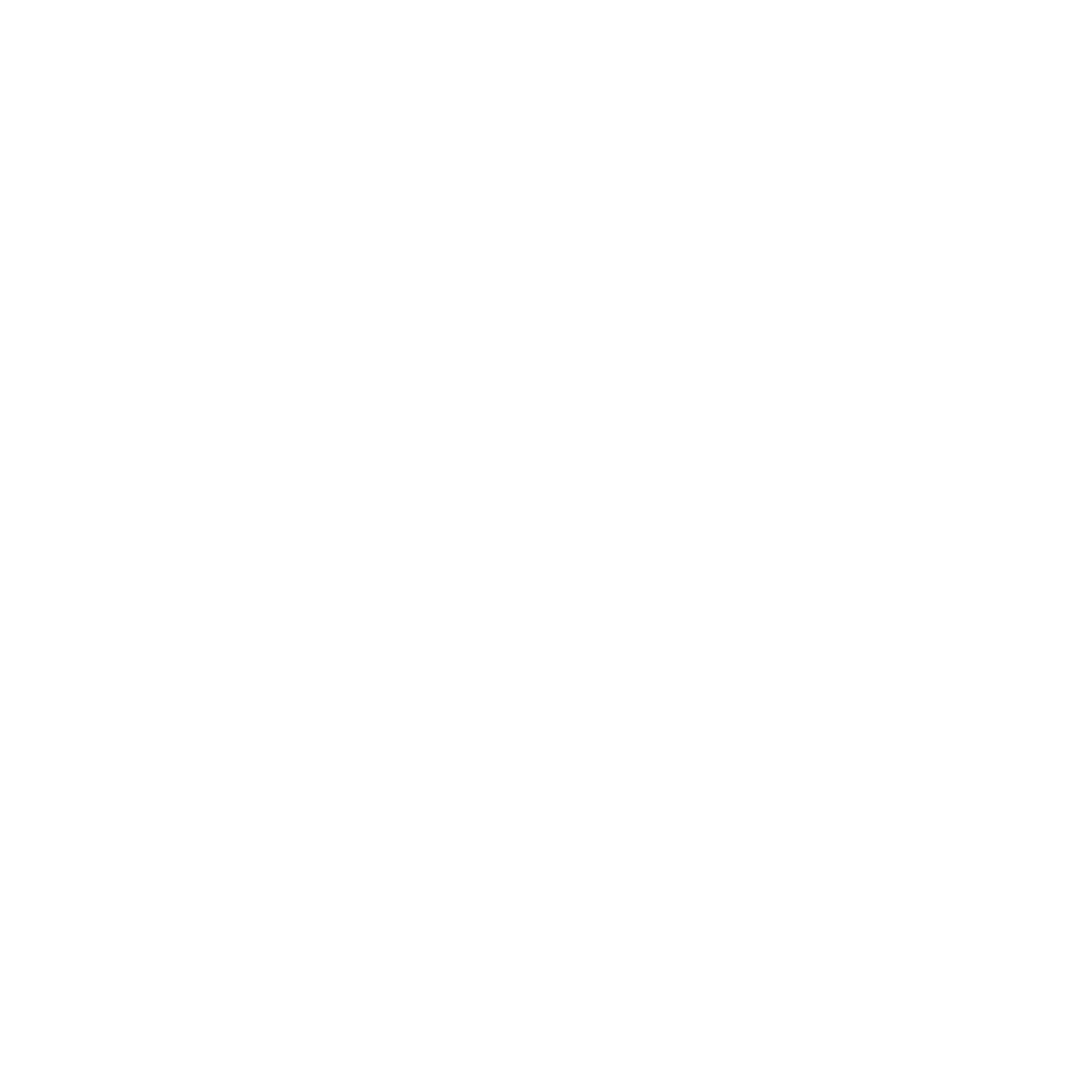 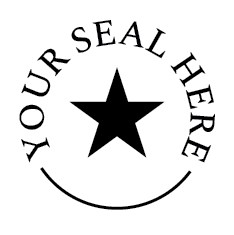 Anytown Office Of Elections
123-456-789 | Anytown.gov/Elections